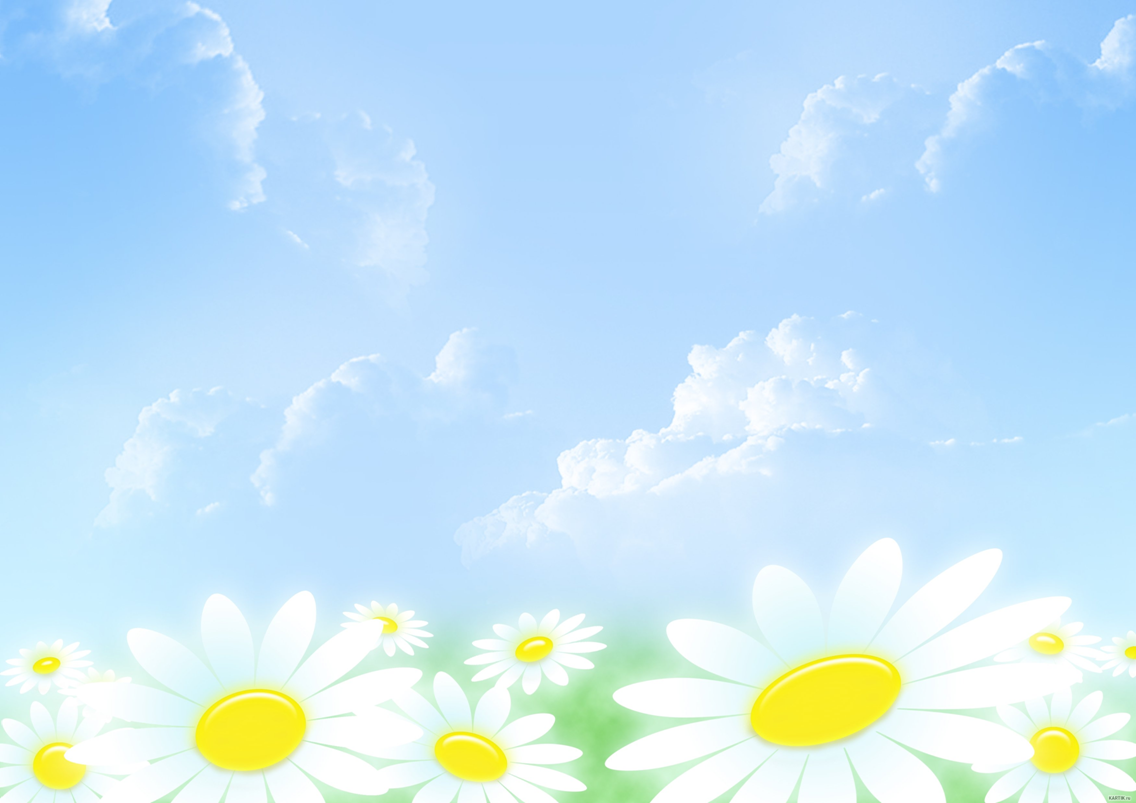 МИНИСТЕРСТВО ОБРАЗОВАНИЯ РМ
ПОРТФОЛИО                                            Сафаровой Юлии Камильевны,   
воспитателя МАДОУ                                        «Центр развития ребенка – детский сад №58»
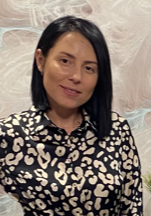 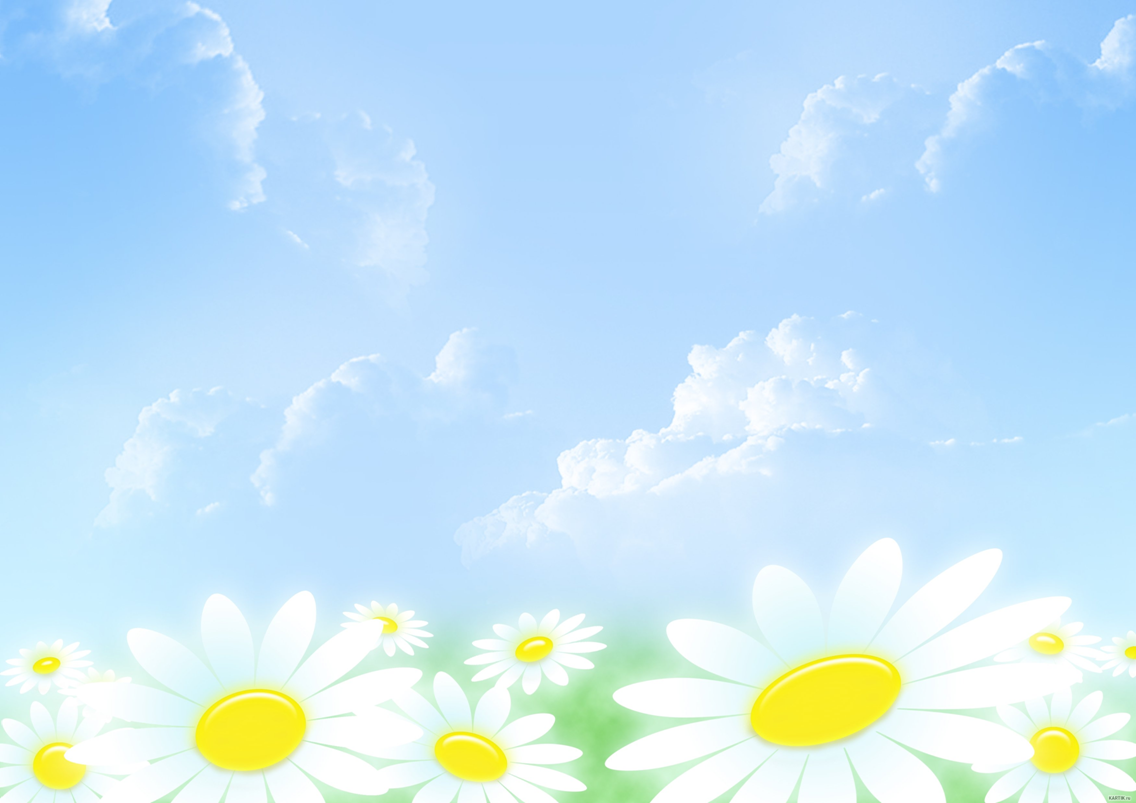 Дата рождения: 9 августа 1990 г.
Профессиональное образование: ФГБОУ ВПО «Мордовский государственный педагогическийинститут им. М. Е. Евсевьева 
Специальность: «Педагогика и методика дошкольного образования»
Квалификация: «Организатор-методист дошкольного образования»
Диплом: 101324 0202405		
Дата выдачи: 07.02.2014 г.
Общий трудовой стаж: 12 лет
Стаж педагогической работы (по спец.): 8 лет
Наличие квалификационной категории: не имею
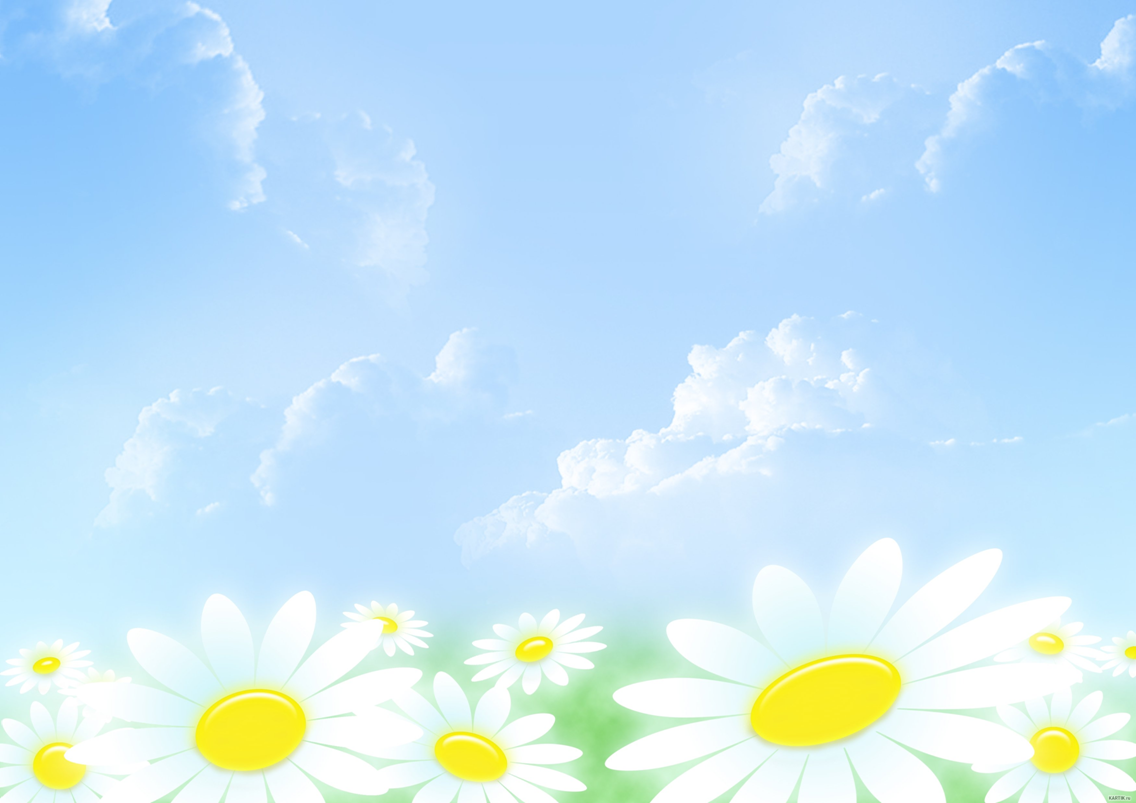 Представление инновационного педагогического опыта
https://upload2.schoolrm.ru/iblock/c15/c1544998e72f17ef2755d93c5d7c469e/pedopyt-Safarovoy-_1_-_1_.pdf
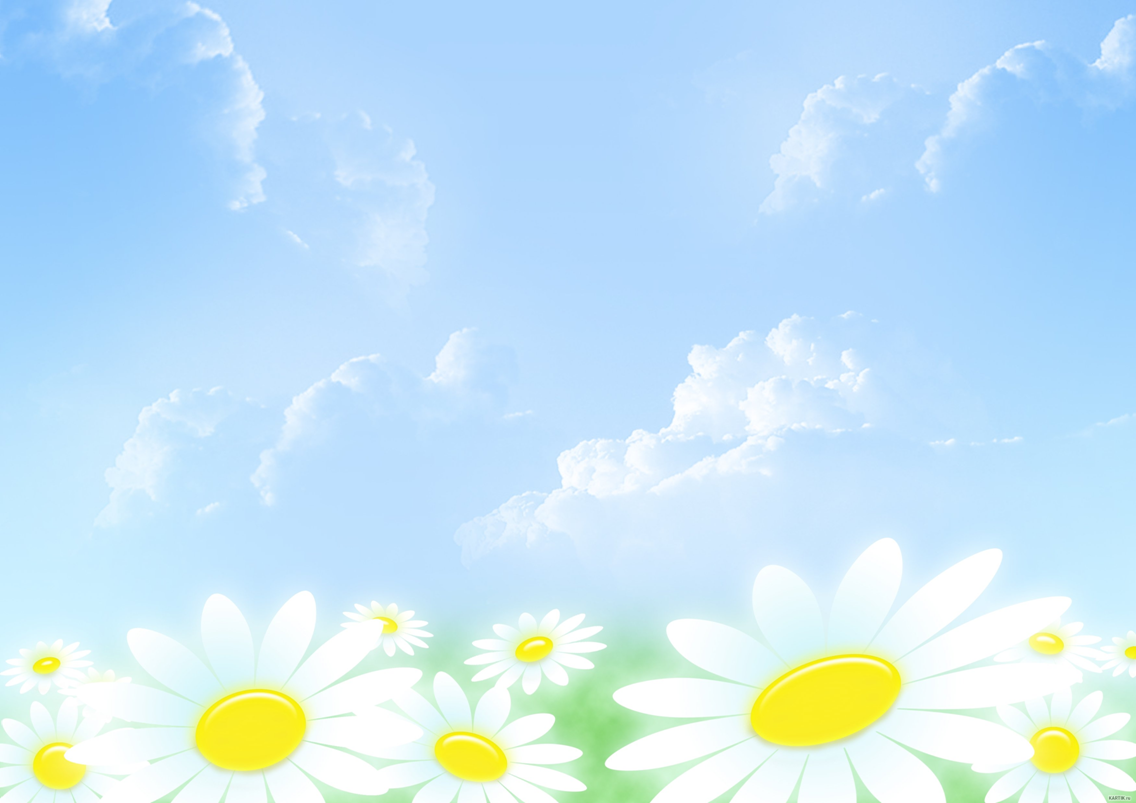 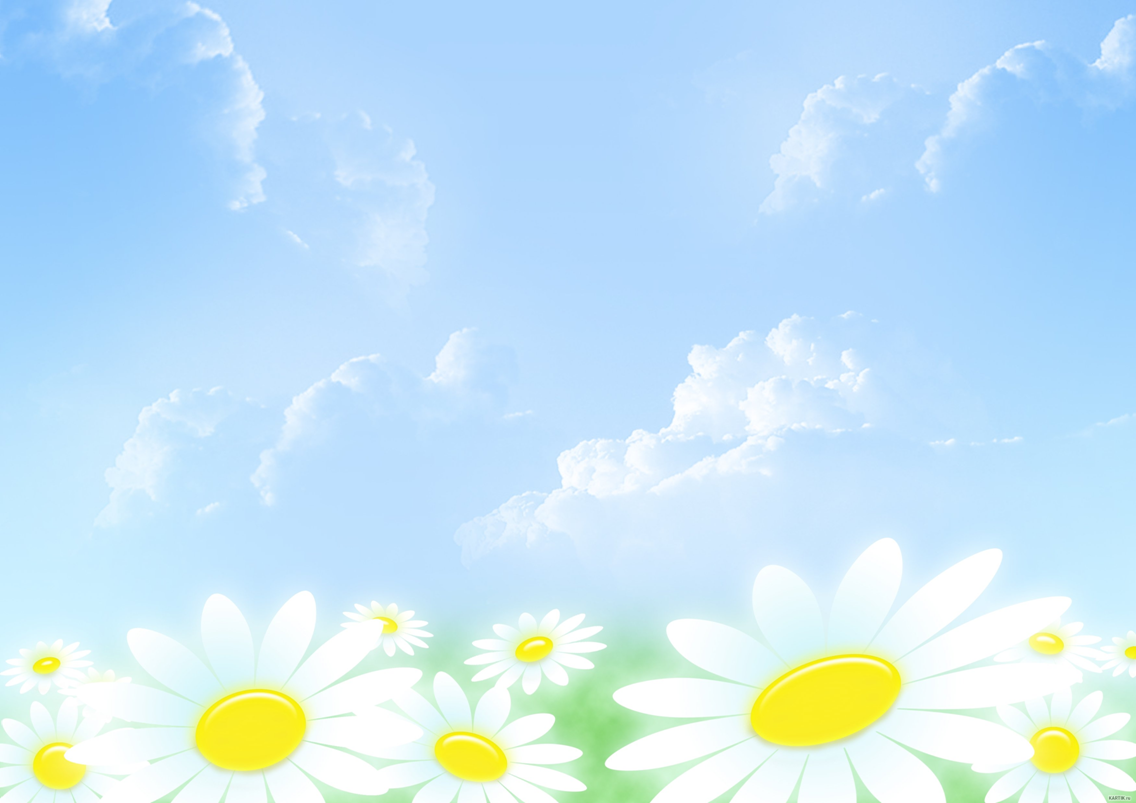 Участие в инновационной (экспериментальной) деятельности
РЕСПУБЛИКАНСКИЙ УРОВЕНЬ:                  «Технологии экологического воспитания дошкольников»
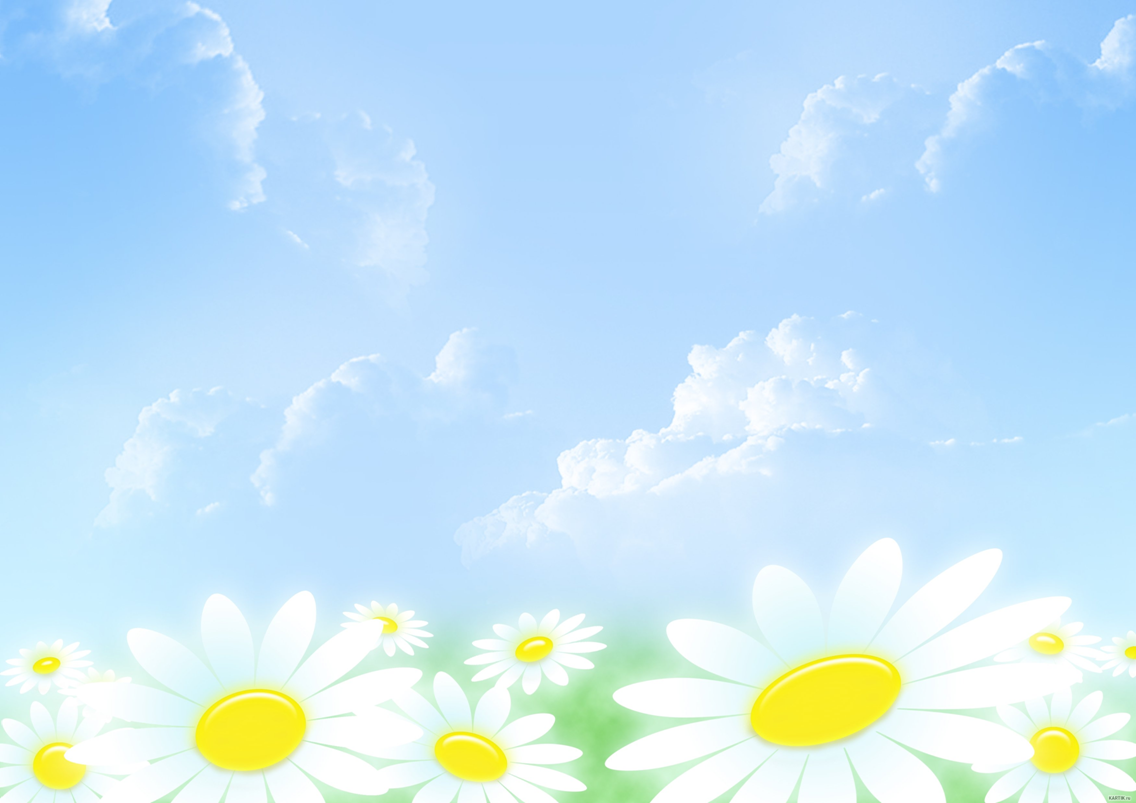 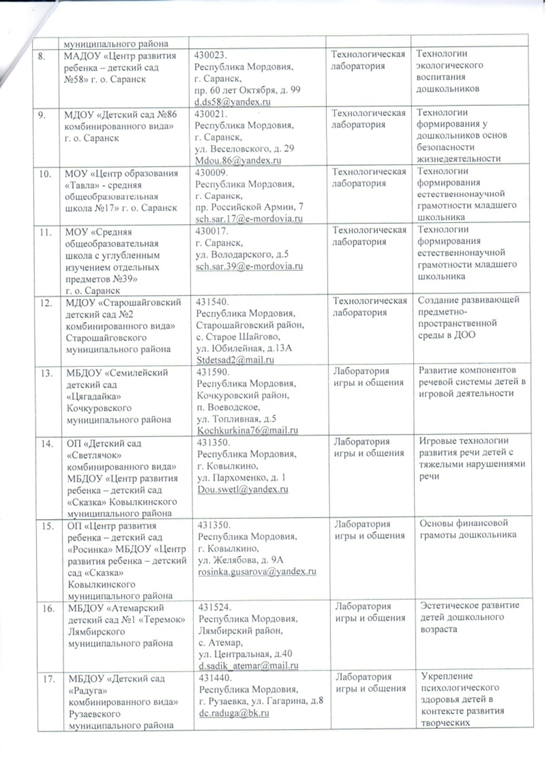 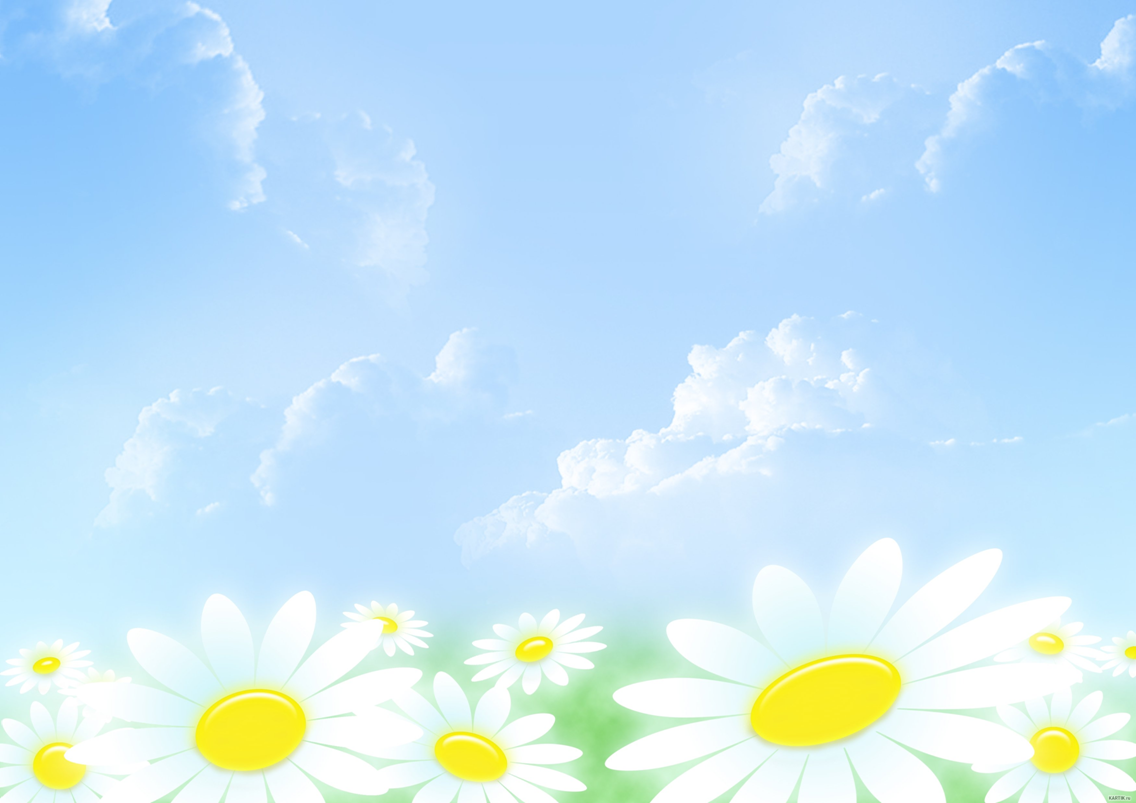 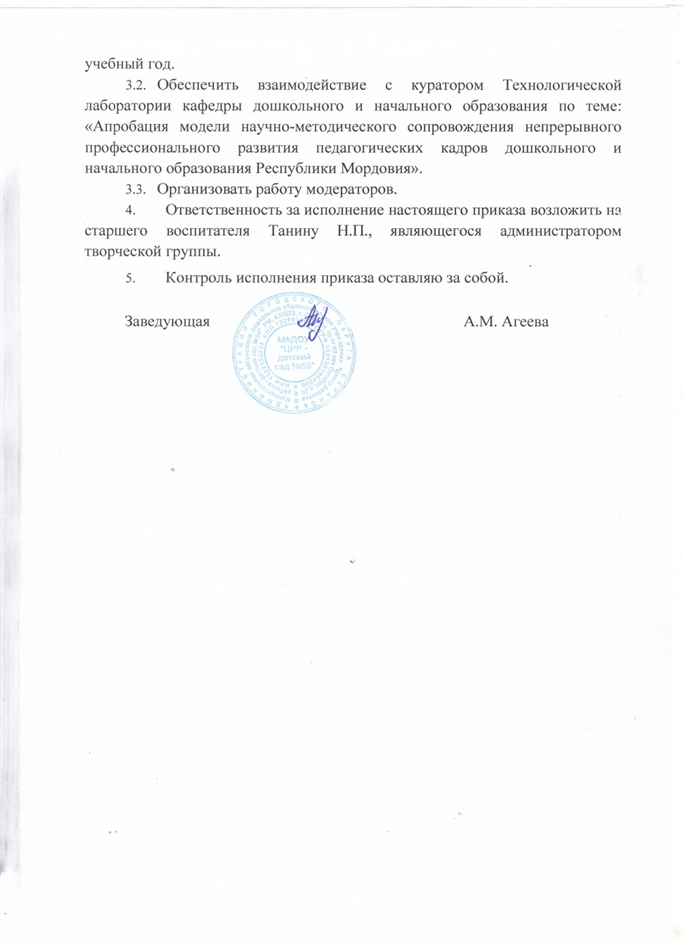 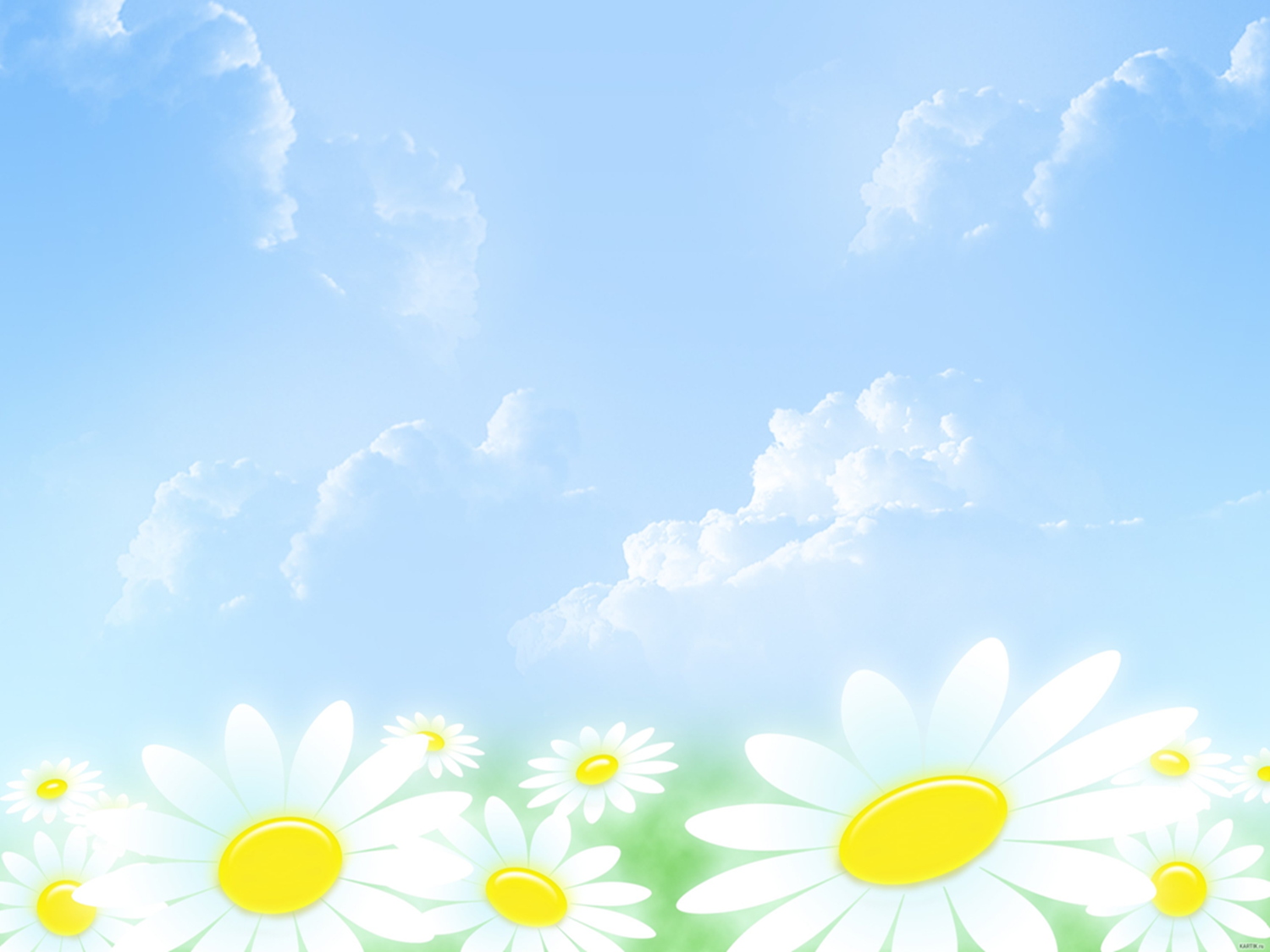 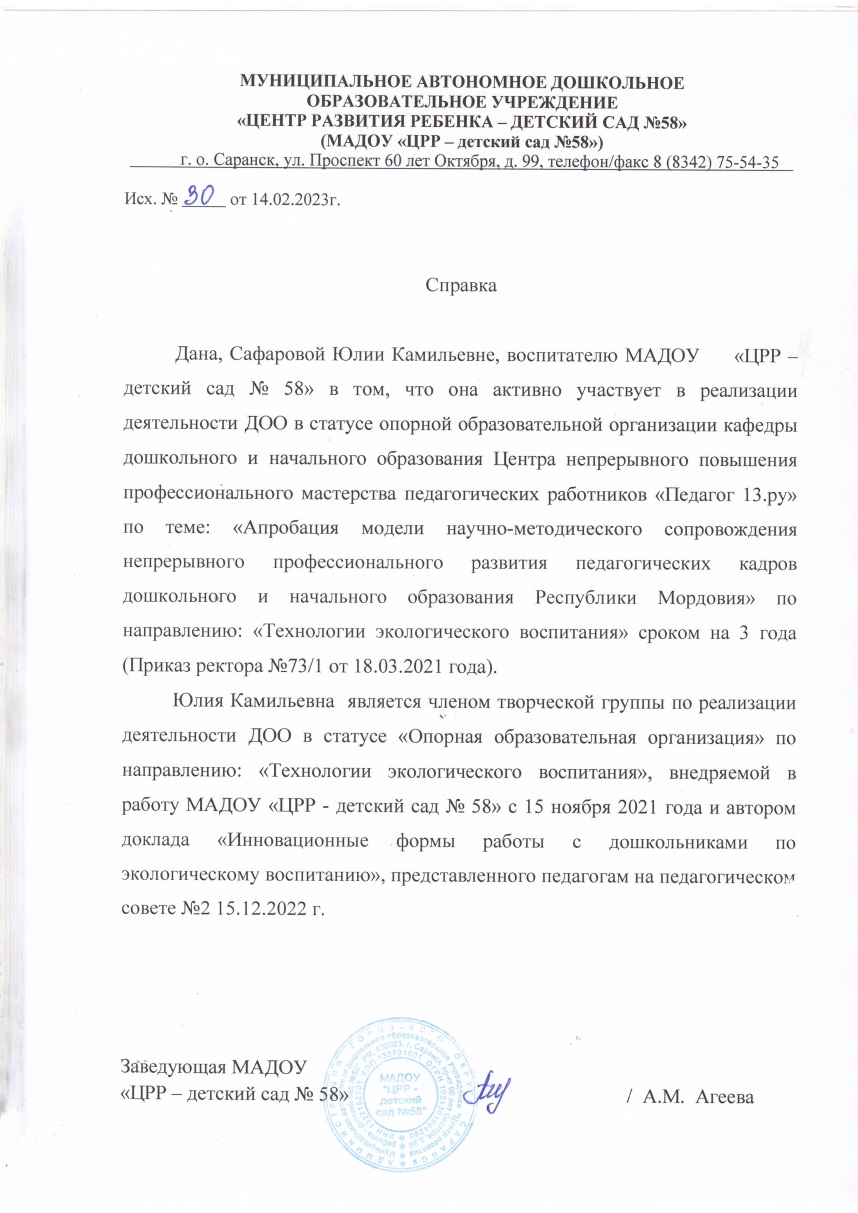 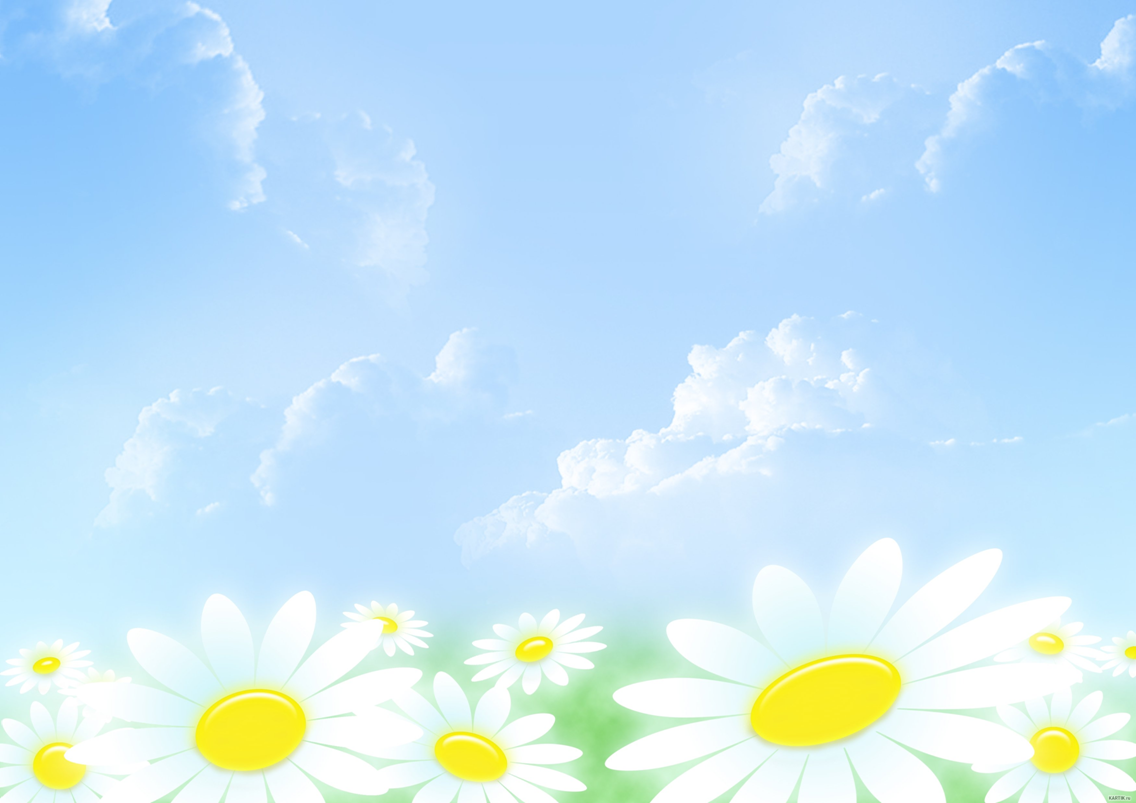 Наставничество
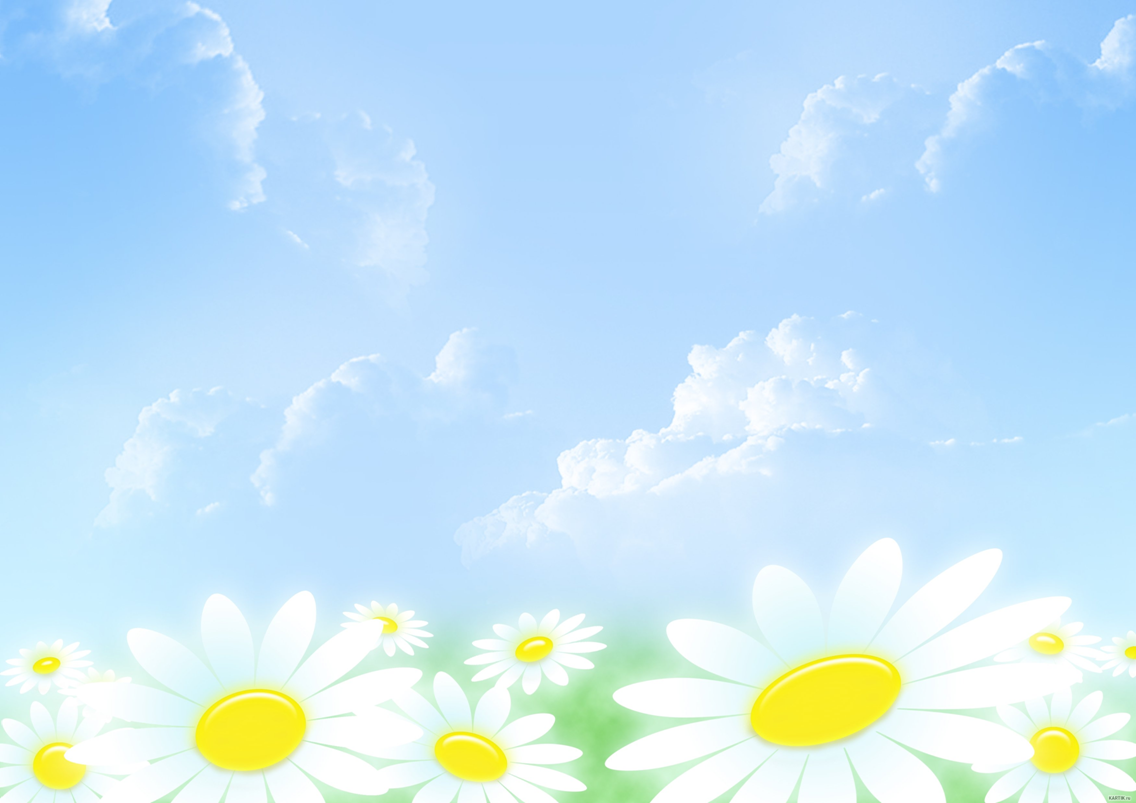 Наличие публикаций, включая интернет-публикации
1.   Международный образовательный портал Маам –  фотоотчет «Неделя математики во второй младшей группе» (2022 г.).
2.   Образовательное издание «Педпроспект» – методическая разработка по ознакомлению с окружающим миром с элементами сюжетно-ролевой игры в средней группе (2022 г.).
3.   МЦОиП – статья «Безопасное лето для ребенка» (2022 г.).
4.   Сборник «Эффективные формы, методы, приемы обучения и воспитания: проблемы, поиск, опыт, перспективы» – статья «Роль бабушек и дедушек в развитии ребенка» (2022 г.).
5.  «Арт-талант» – публикация «Занятие по математике в средней группе» (2023 г.).
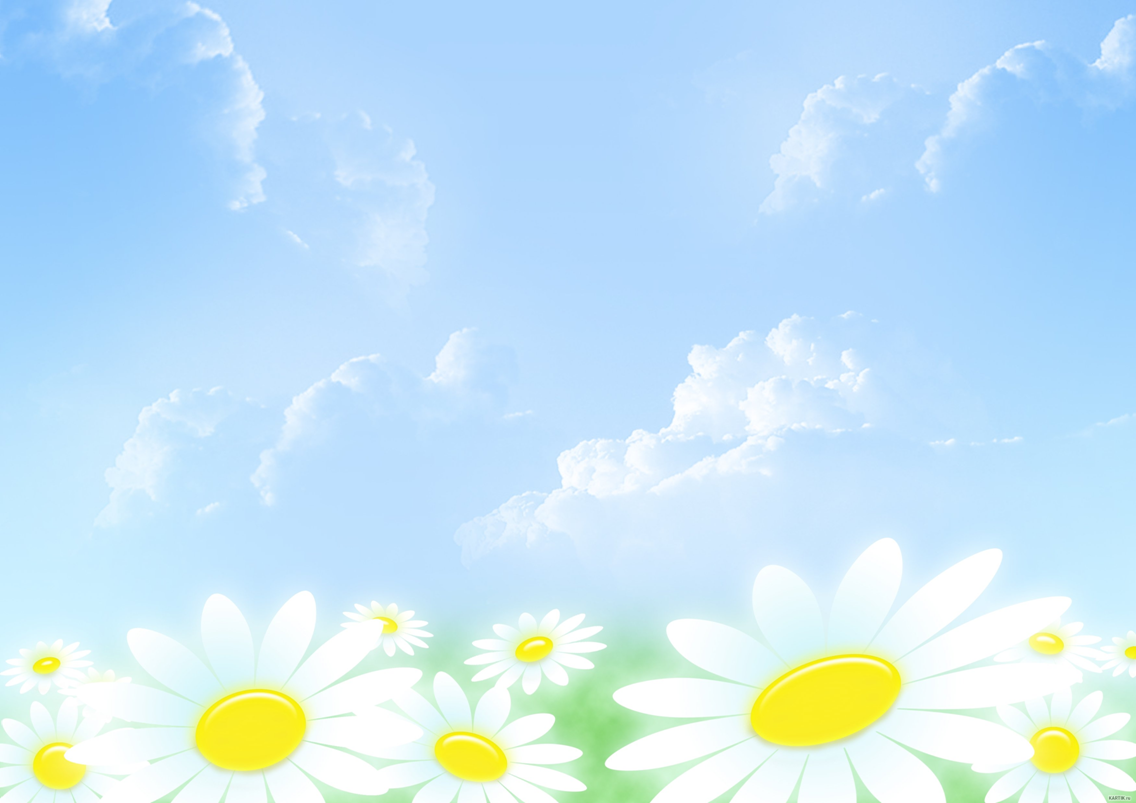 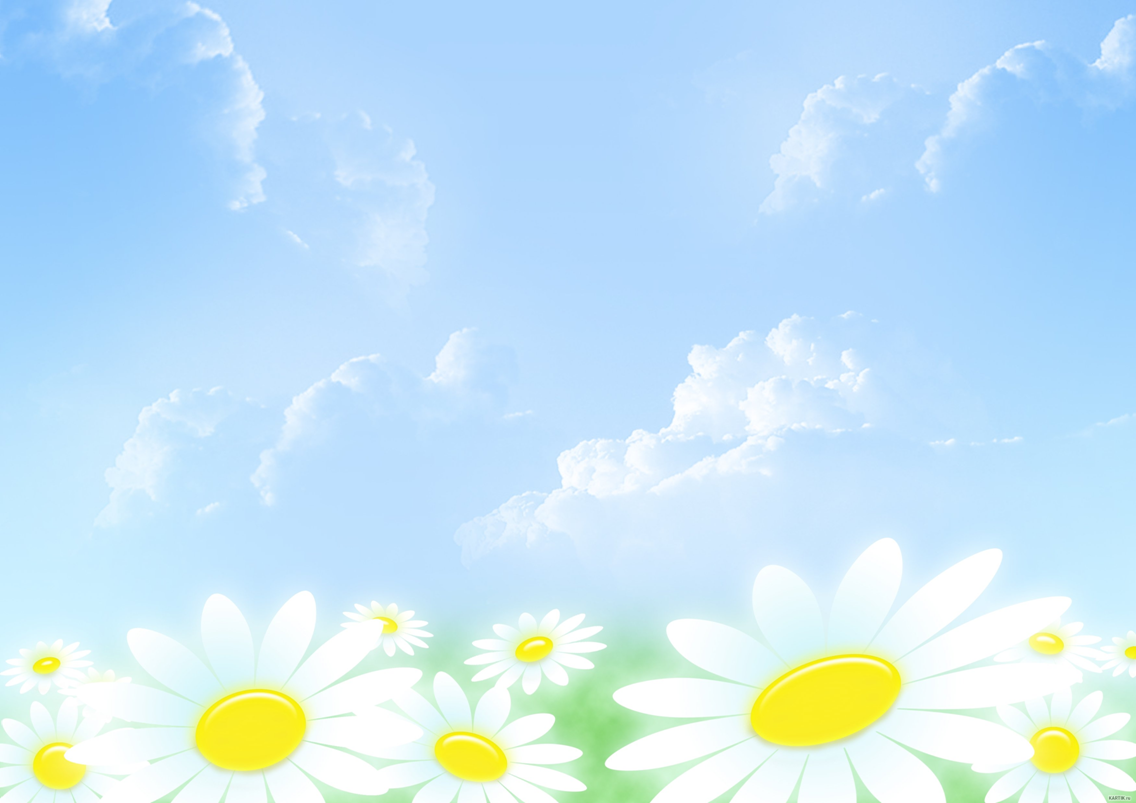 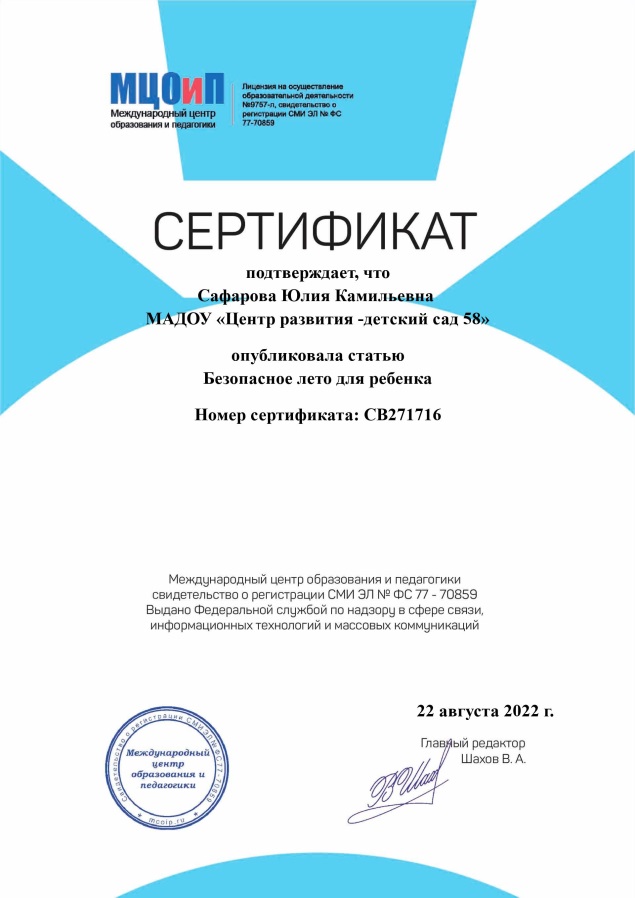 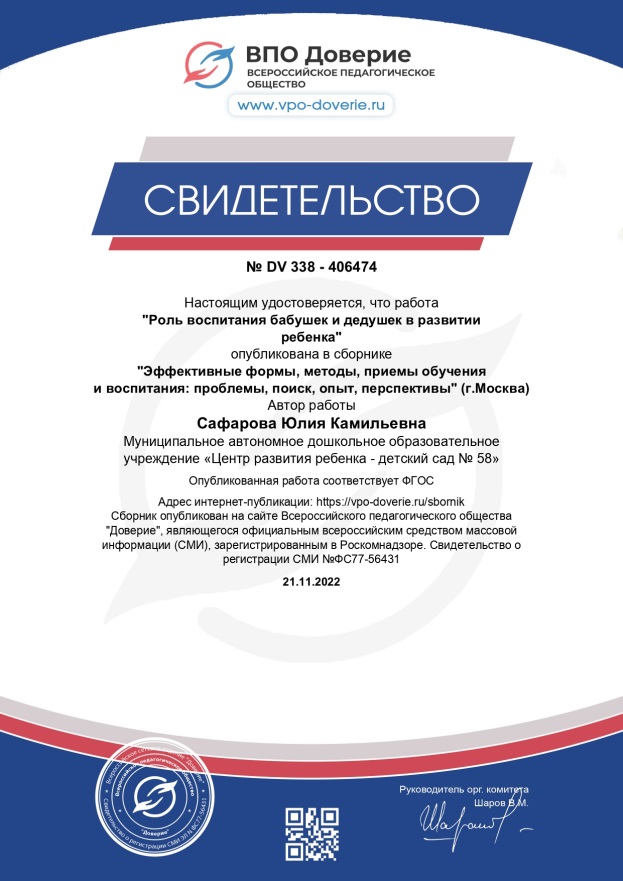 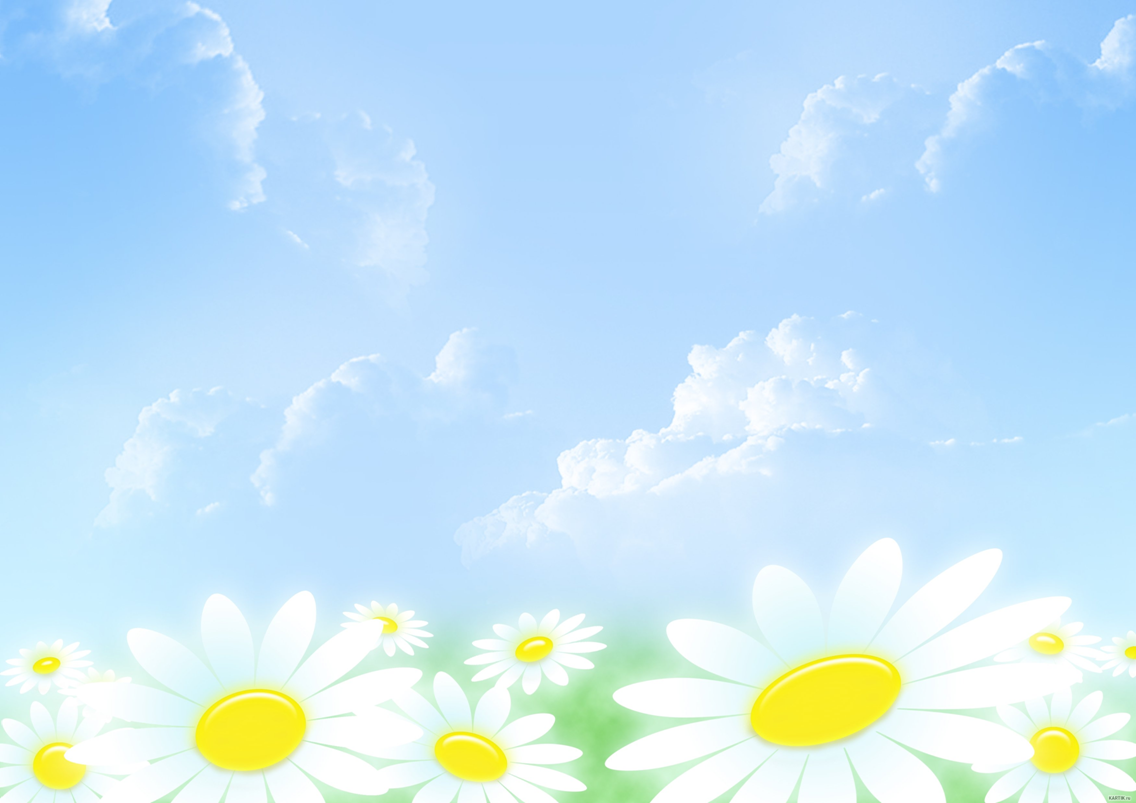 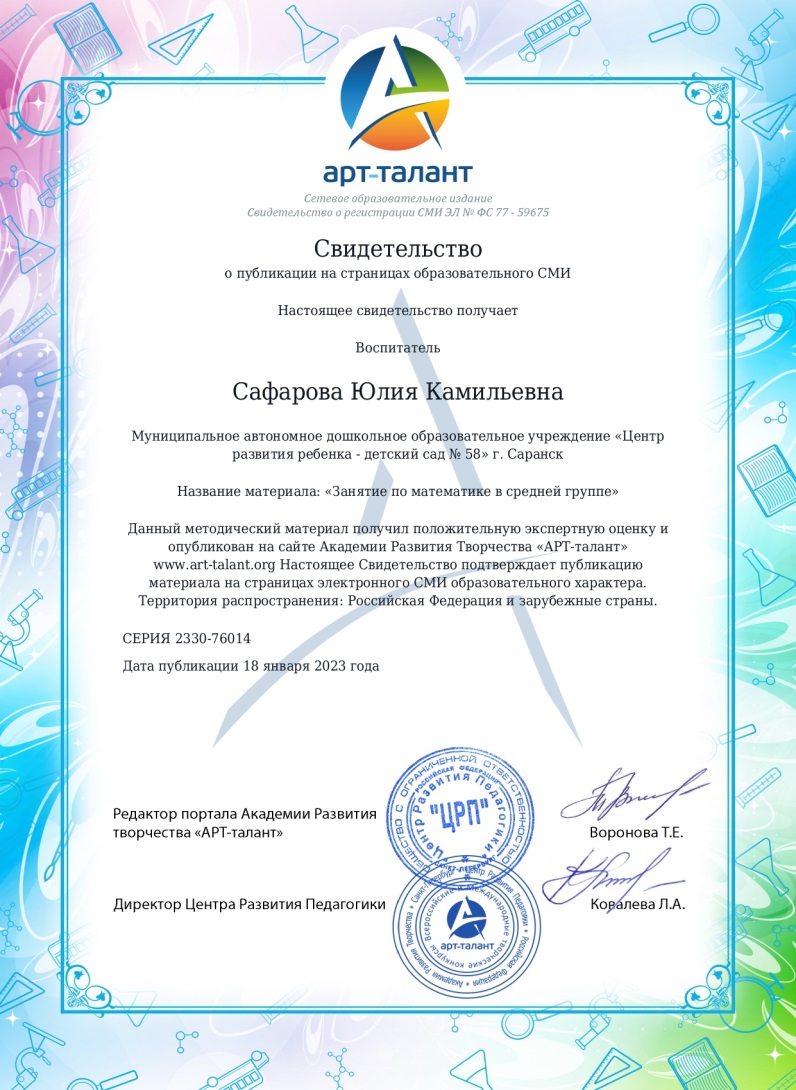 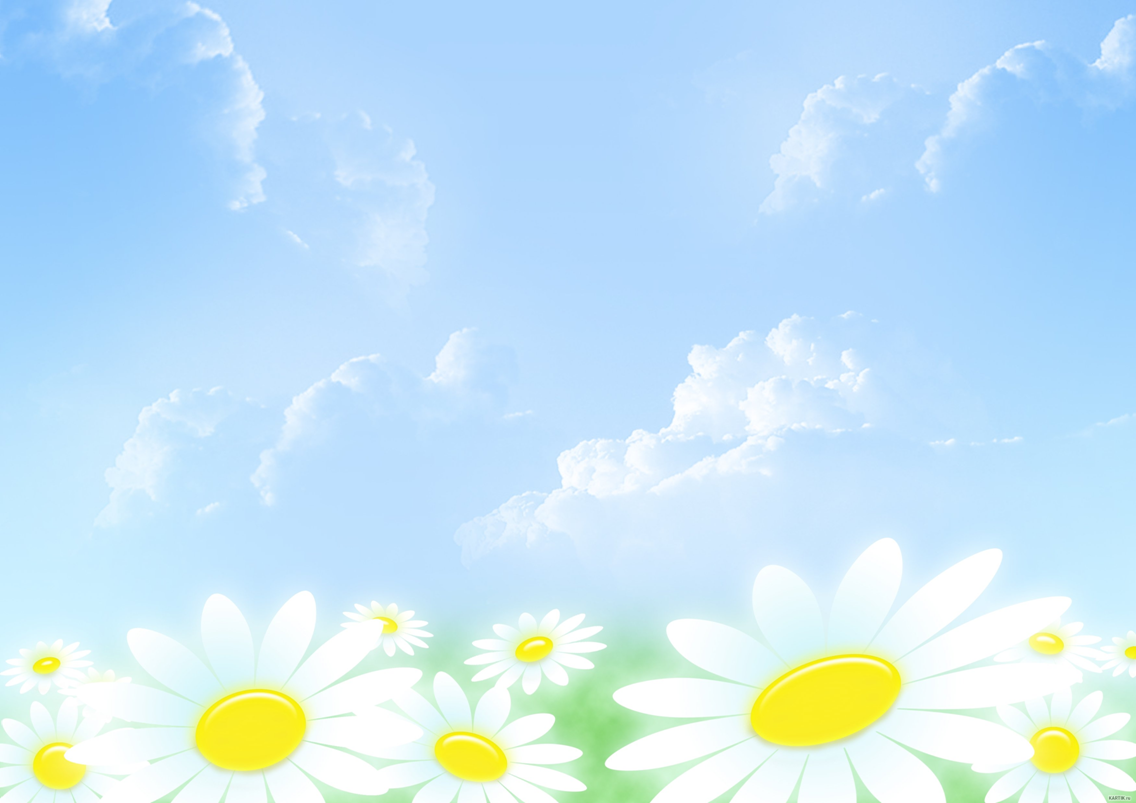 Результаты участия обучающихся в: выставках, турнирах, соревнованиях, акциях, фестивалях, конкурсах
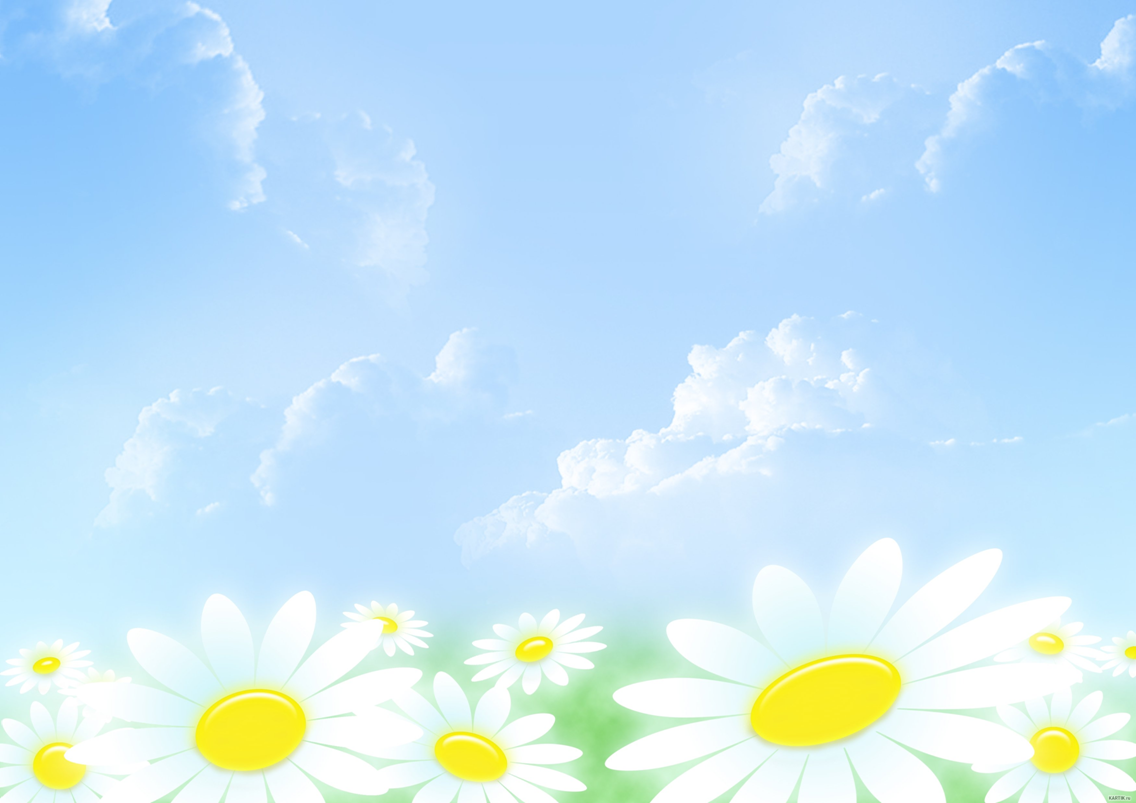 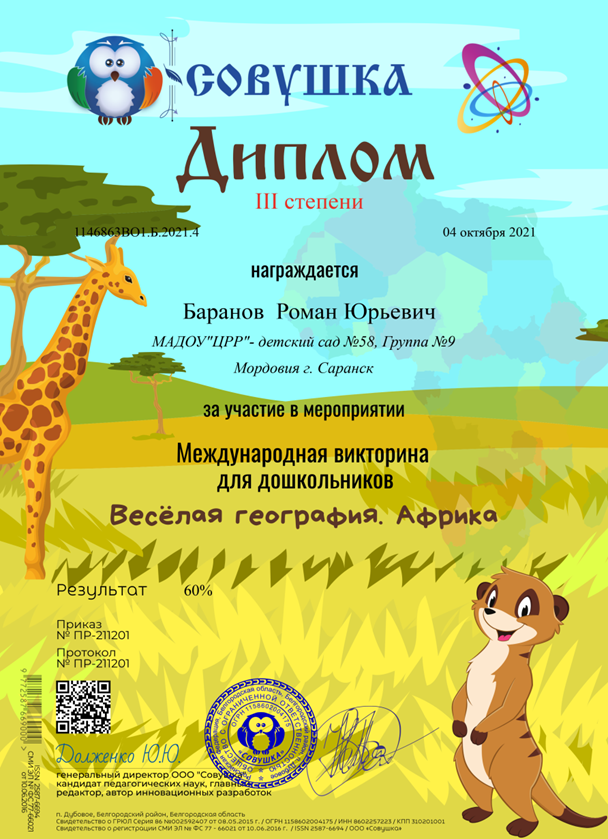 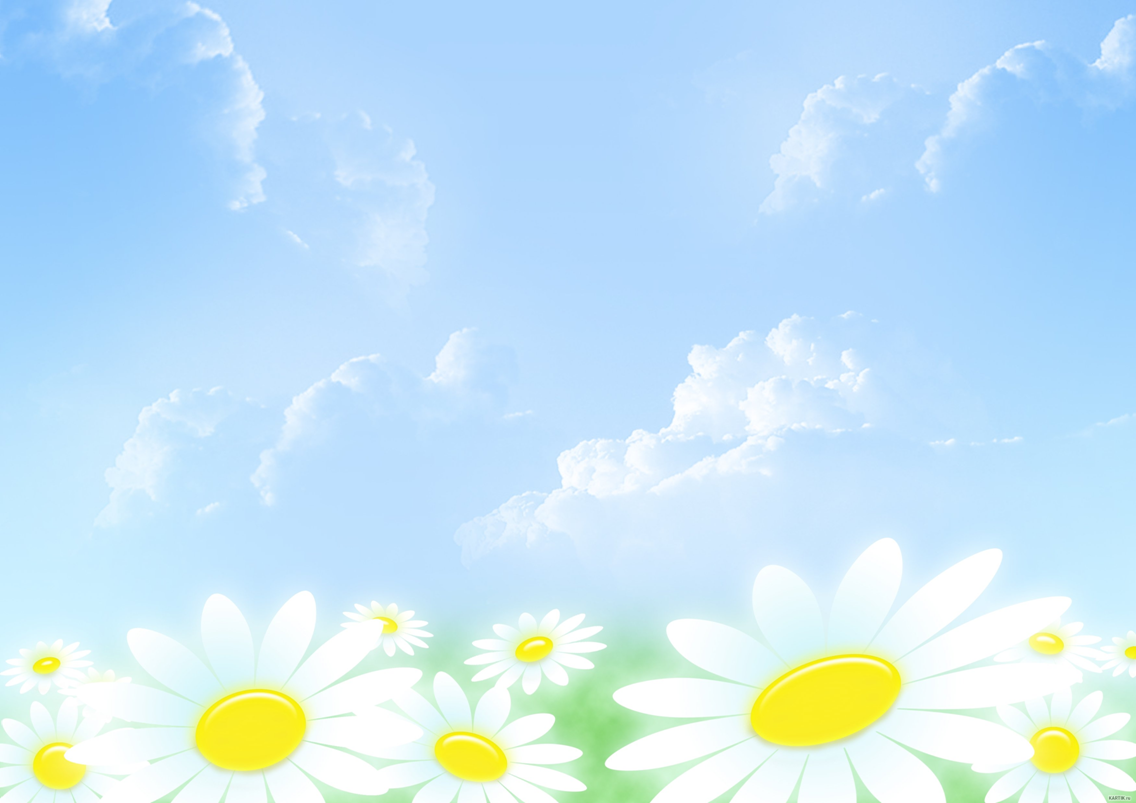 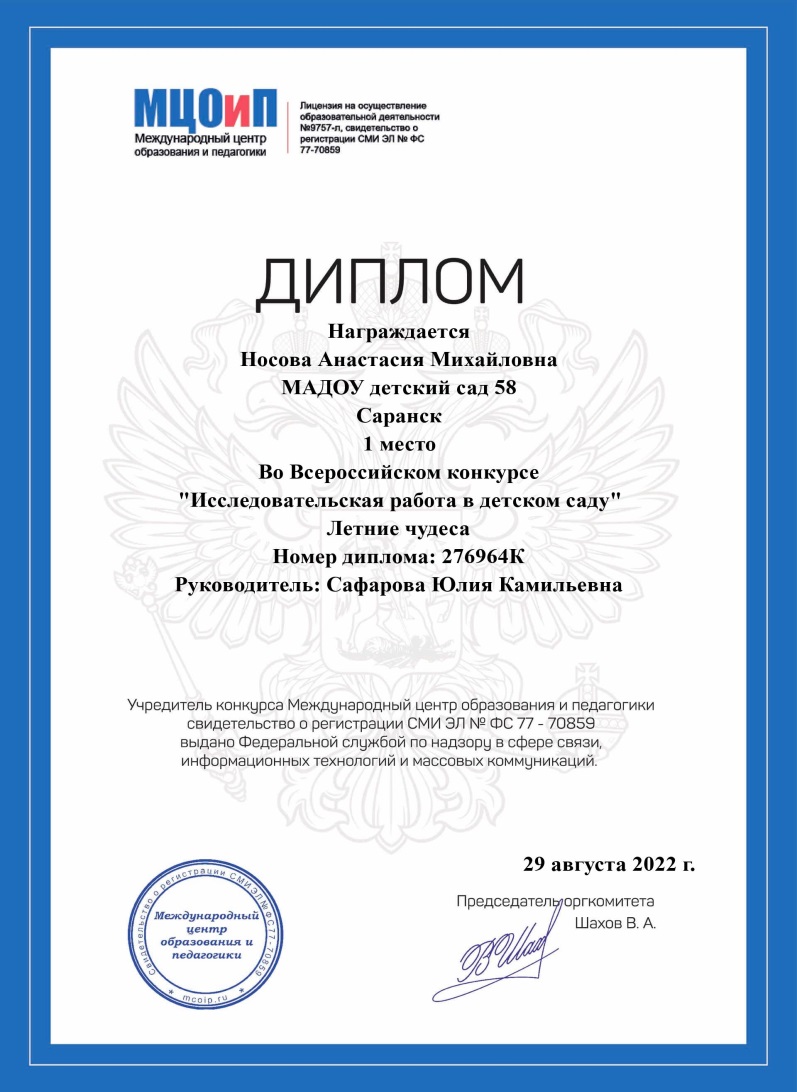 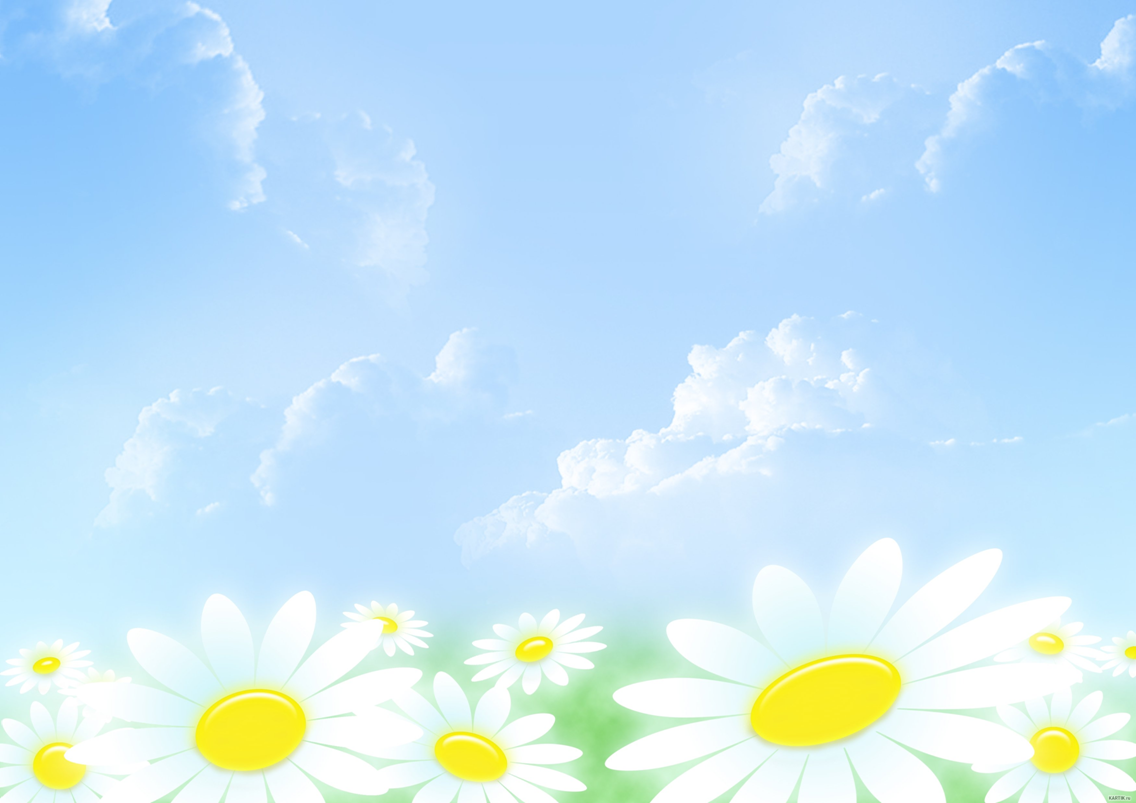 Наличие авторских программ, методических пособий
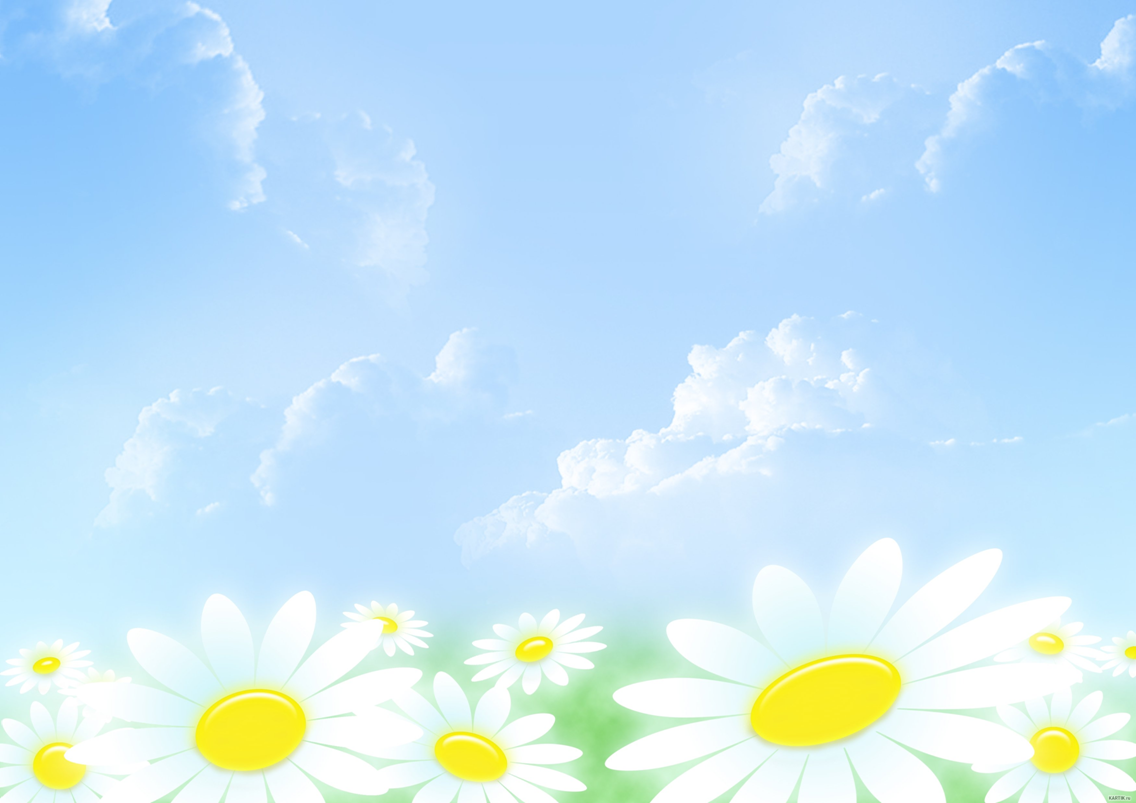 Выступления  на заседаниях методических советов, научно-практических конференциях, педагогических чтениях, семинарах, секциях, форумах, радиопередачах
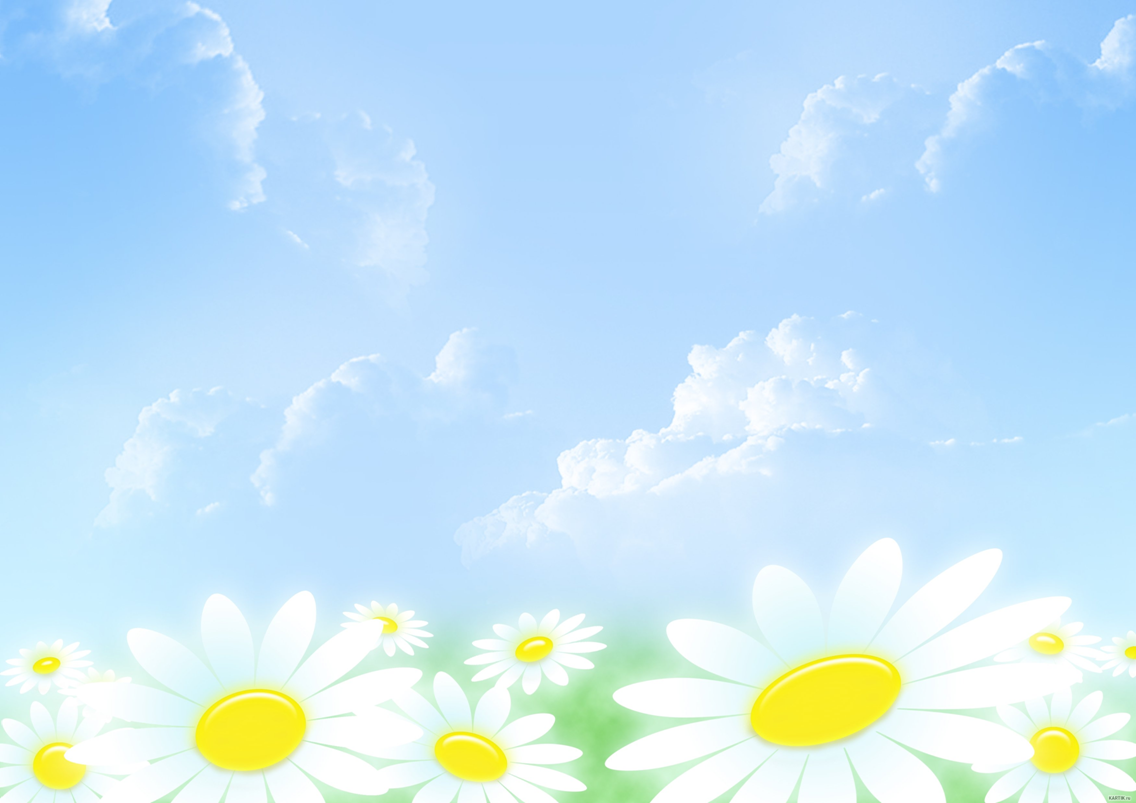 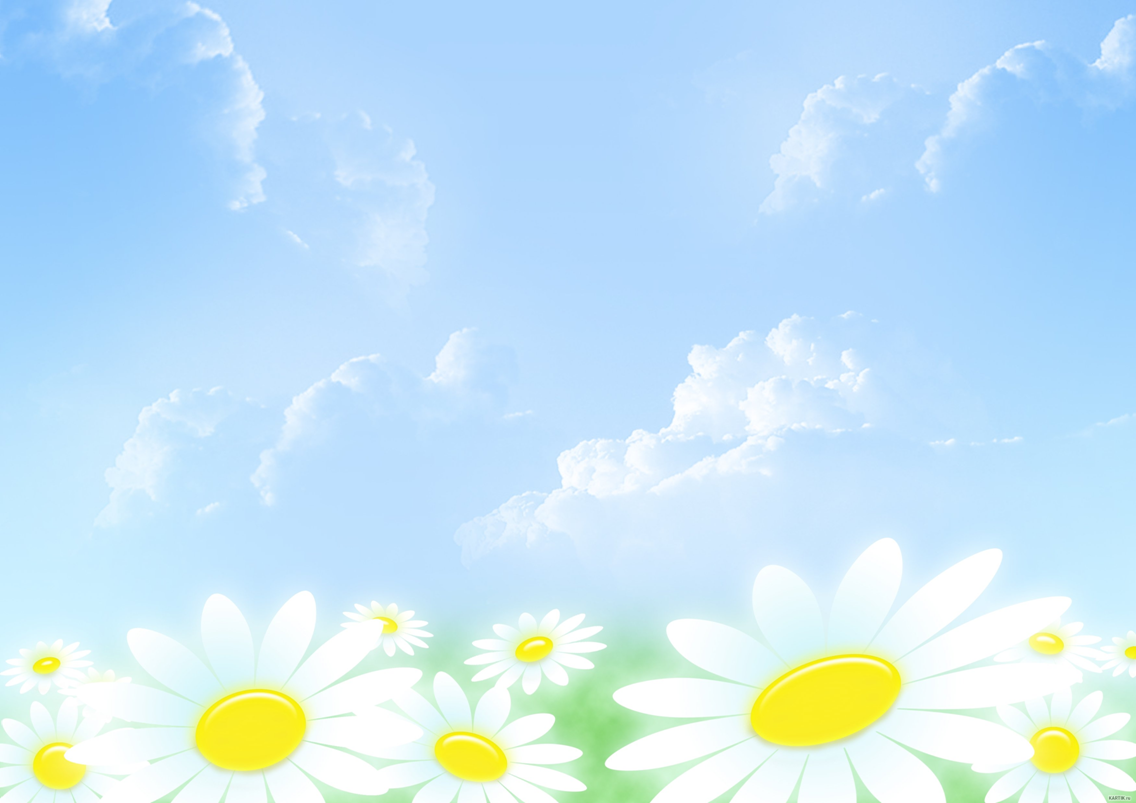 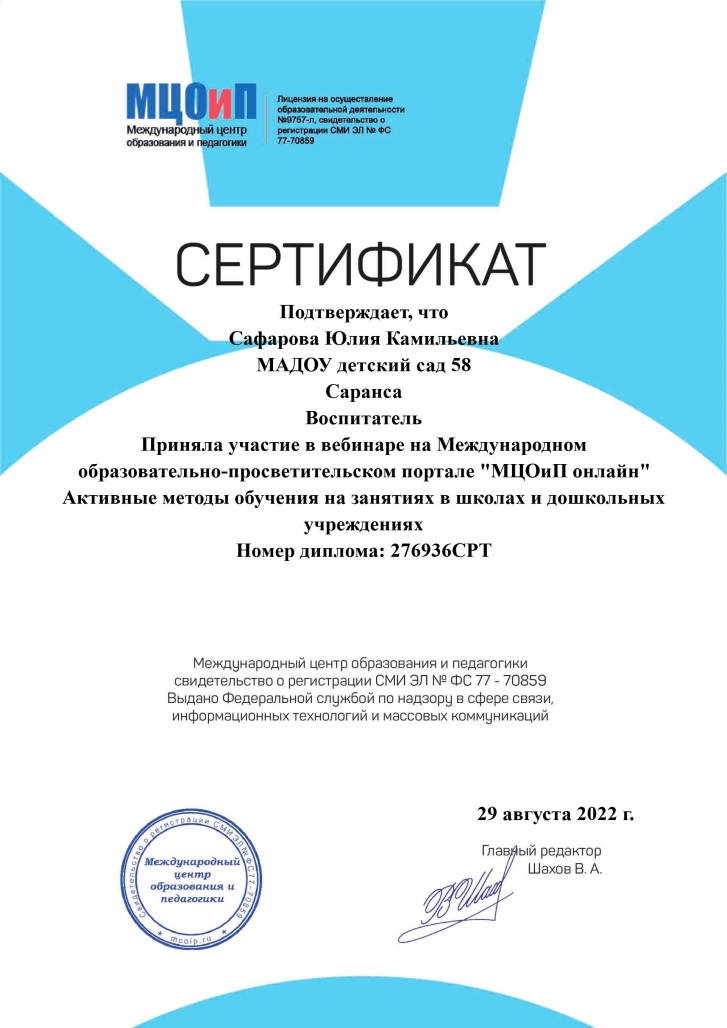 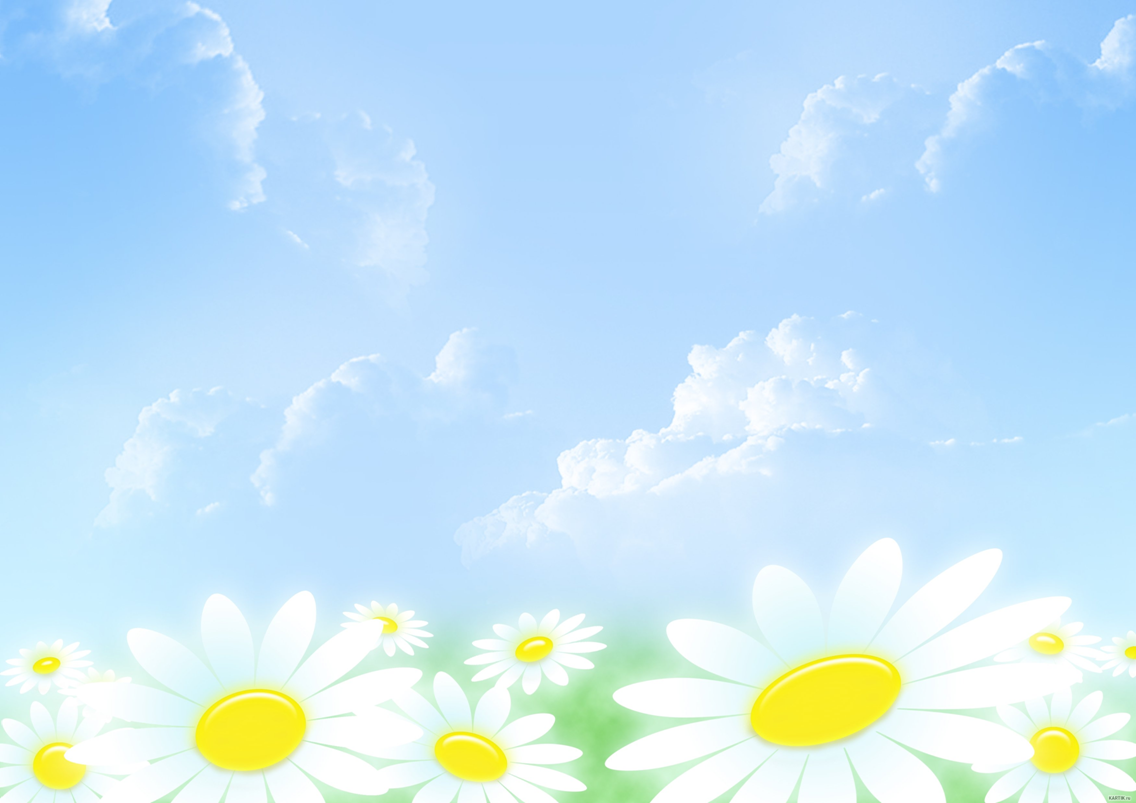 Проведение открытых занятий, мастер-классов, мероприятий
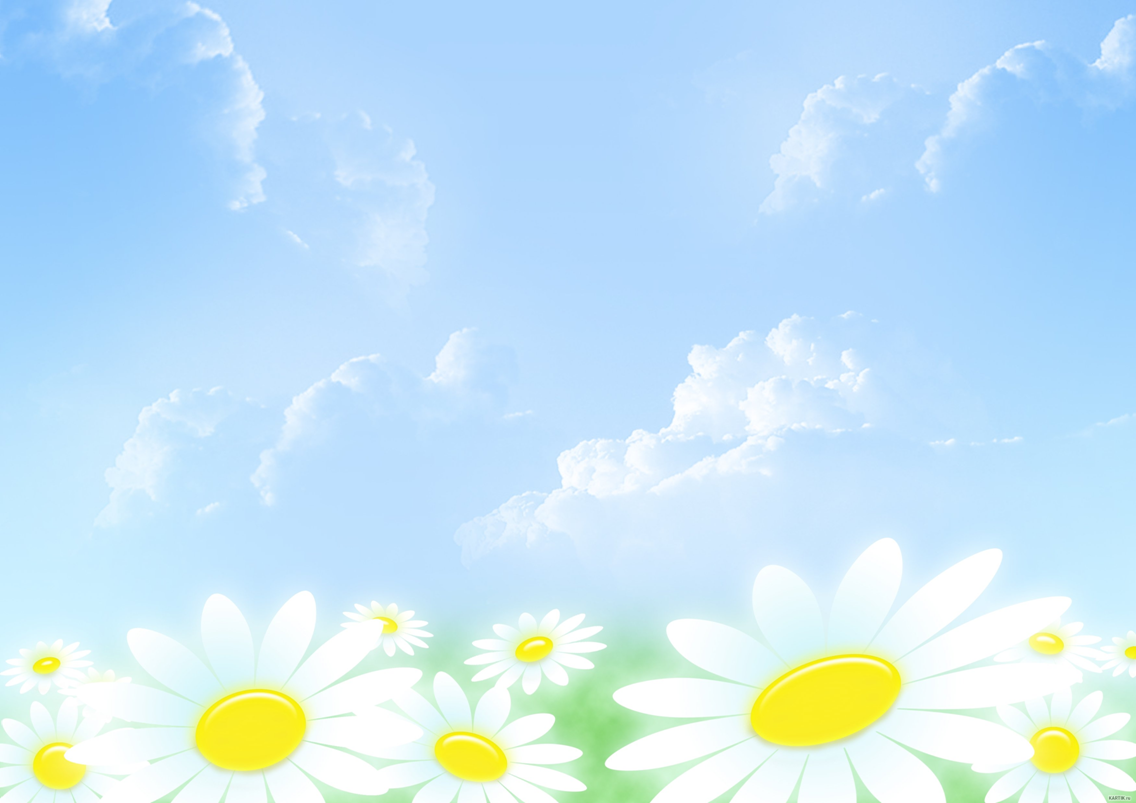 Экспертная деятельность
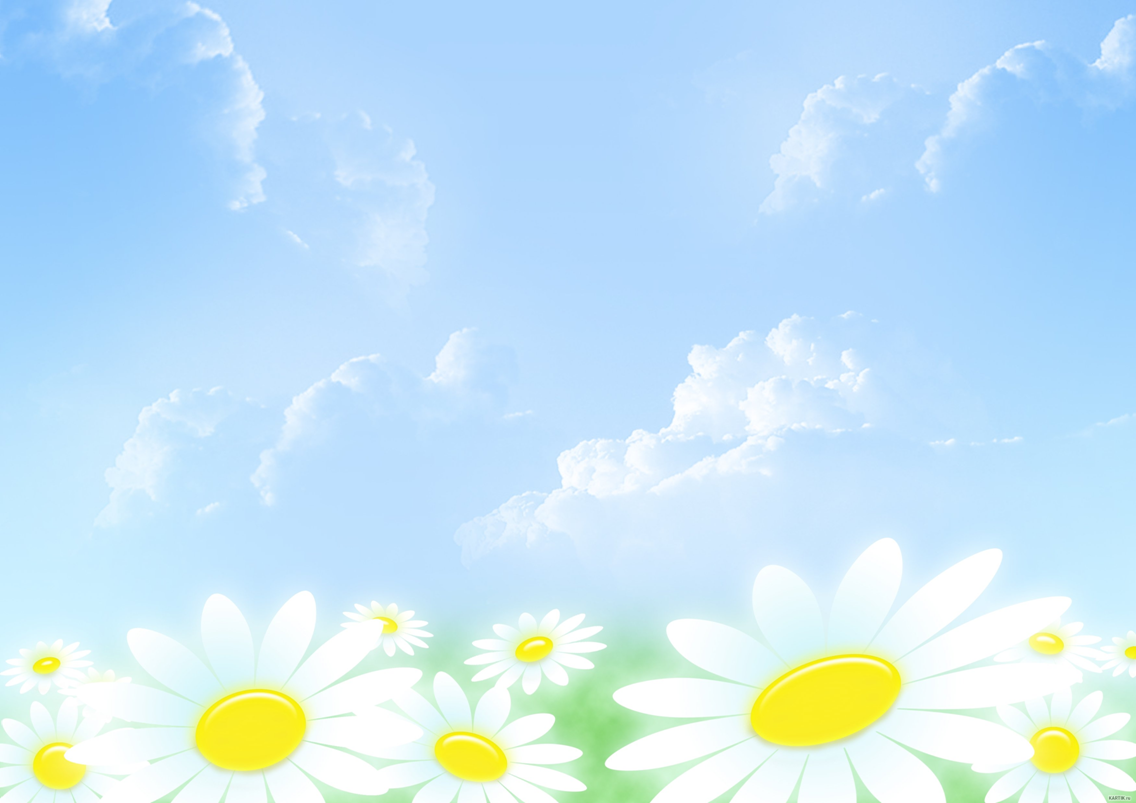 Общественно-педагогическая активность педагога: участие в комиссиях, педагогических сообществах, жюри конкурсов
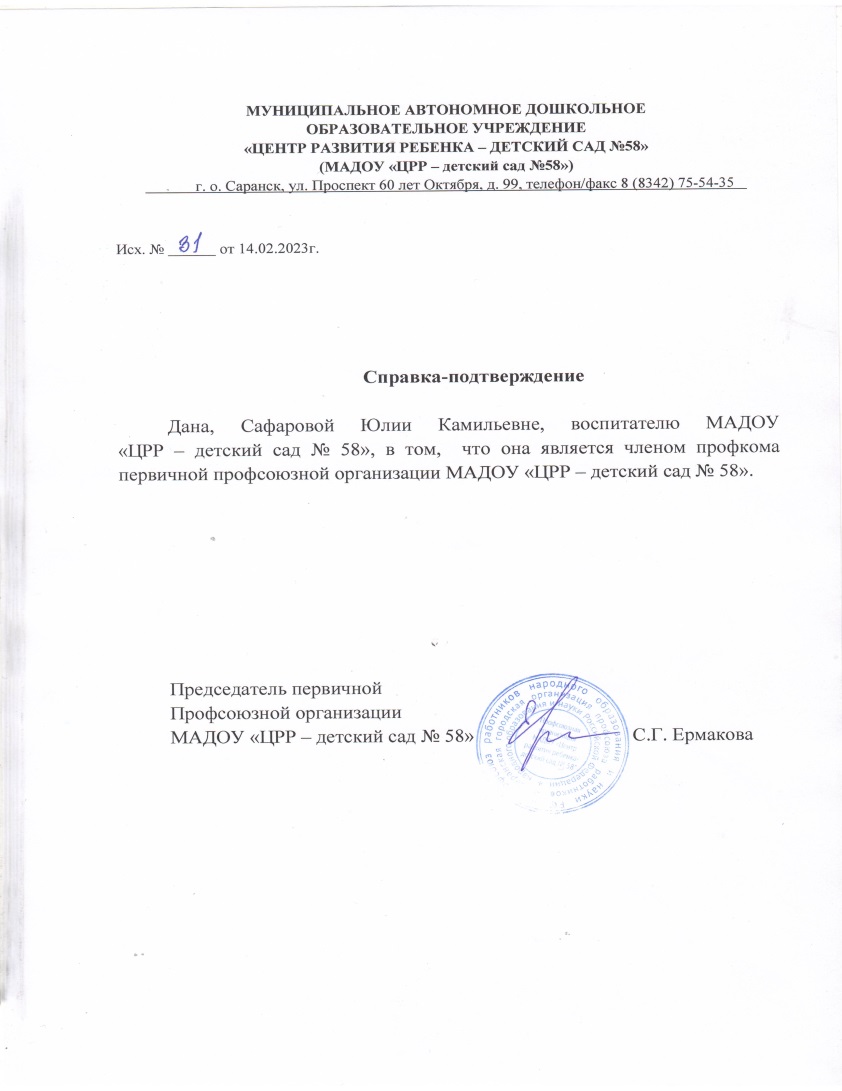 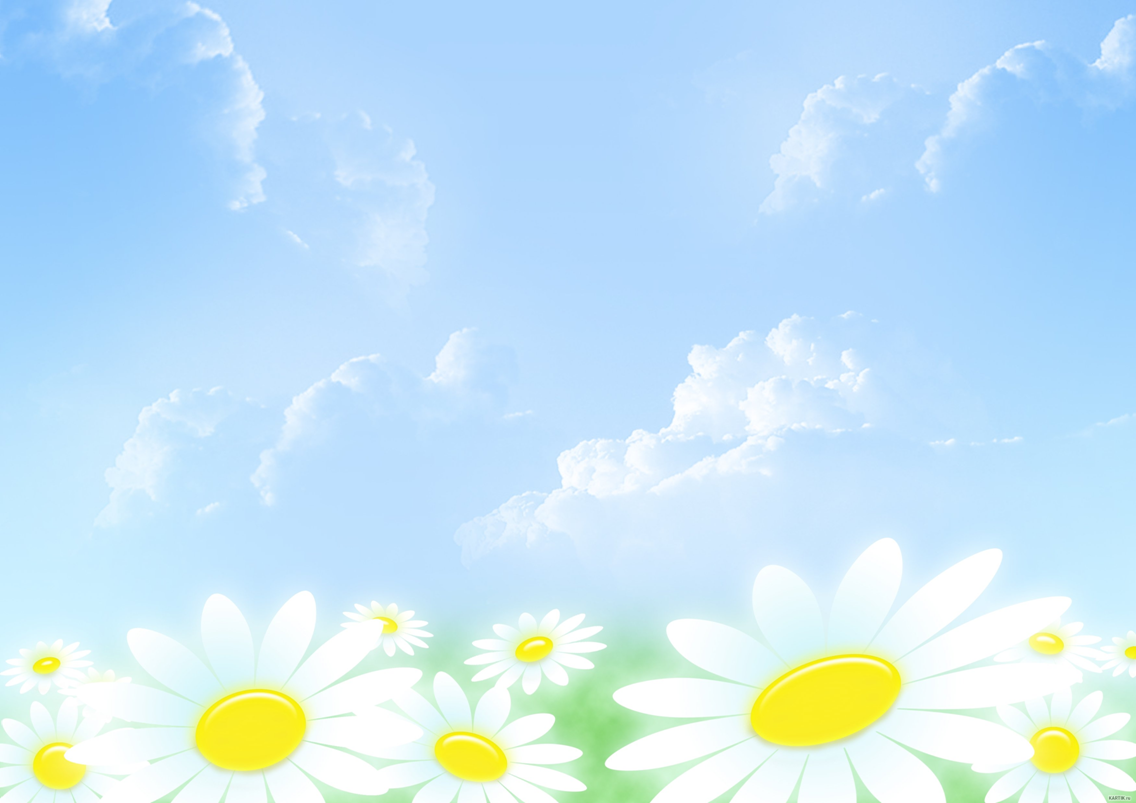 Позитивные результаты работы с обучающимися
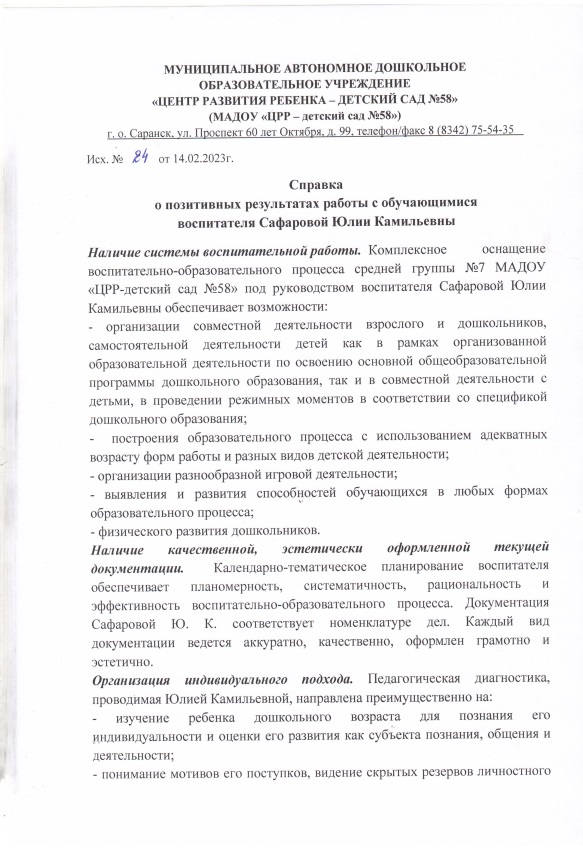 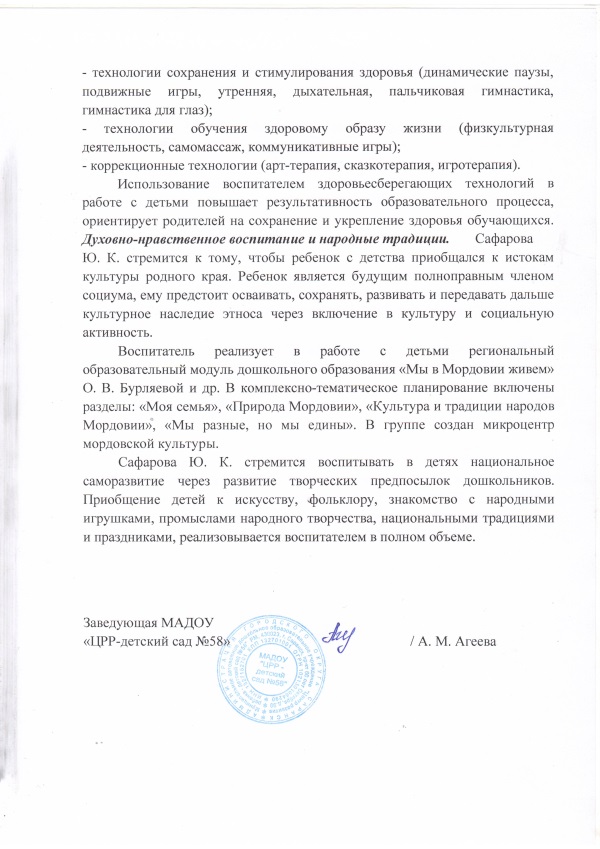 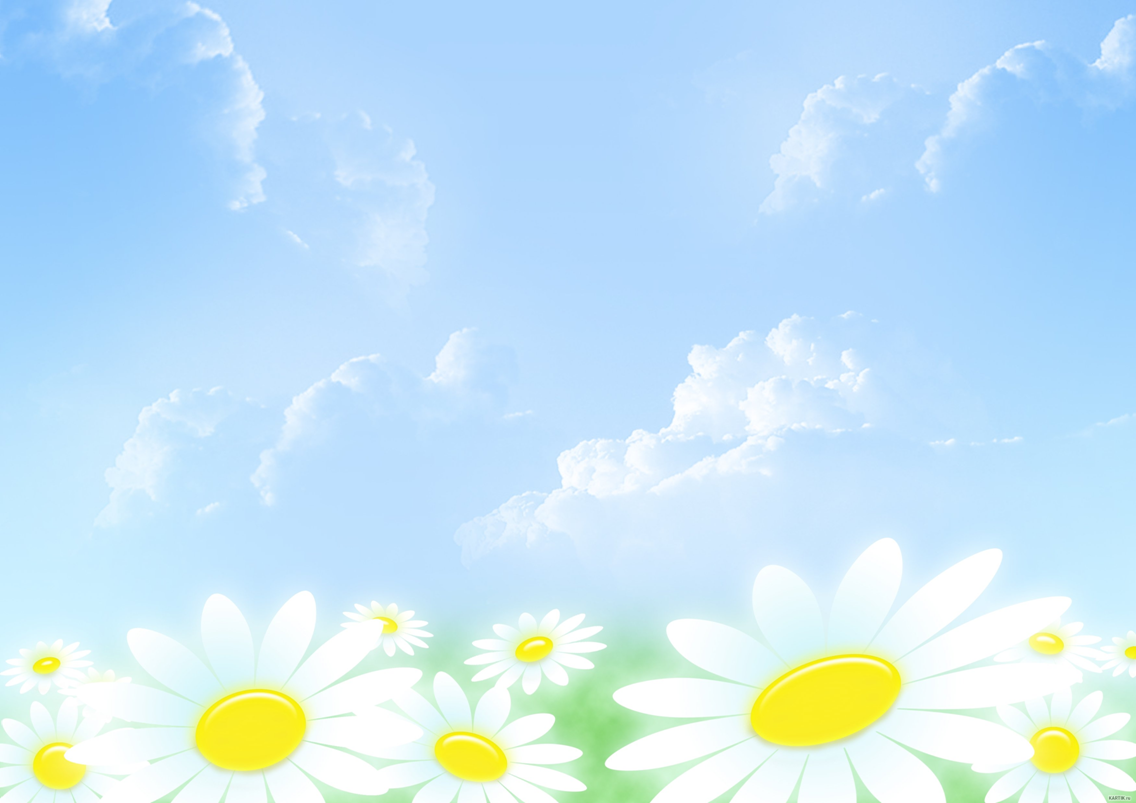 Качество взаимодействия с родителями
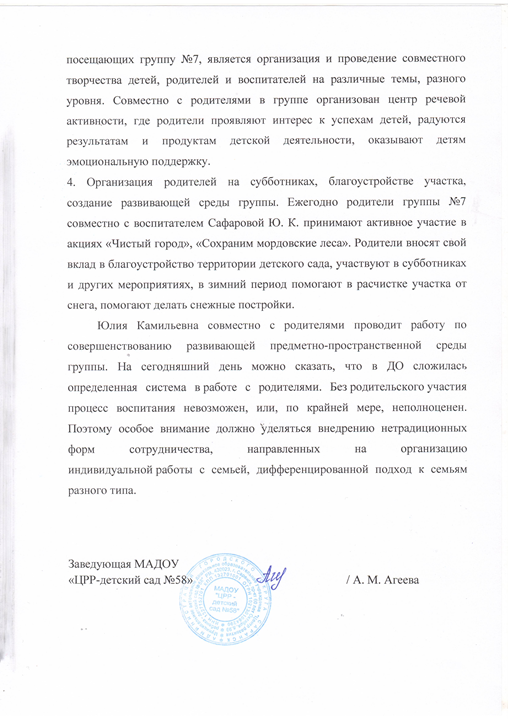 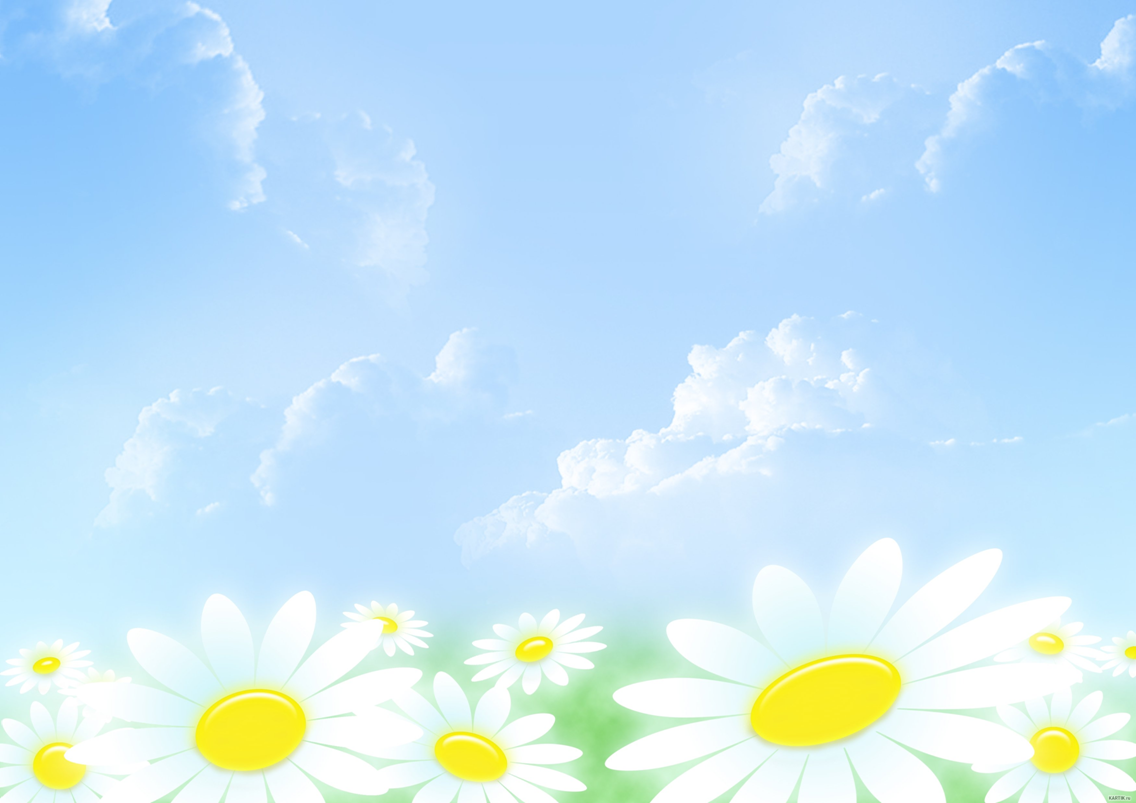 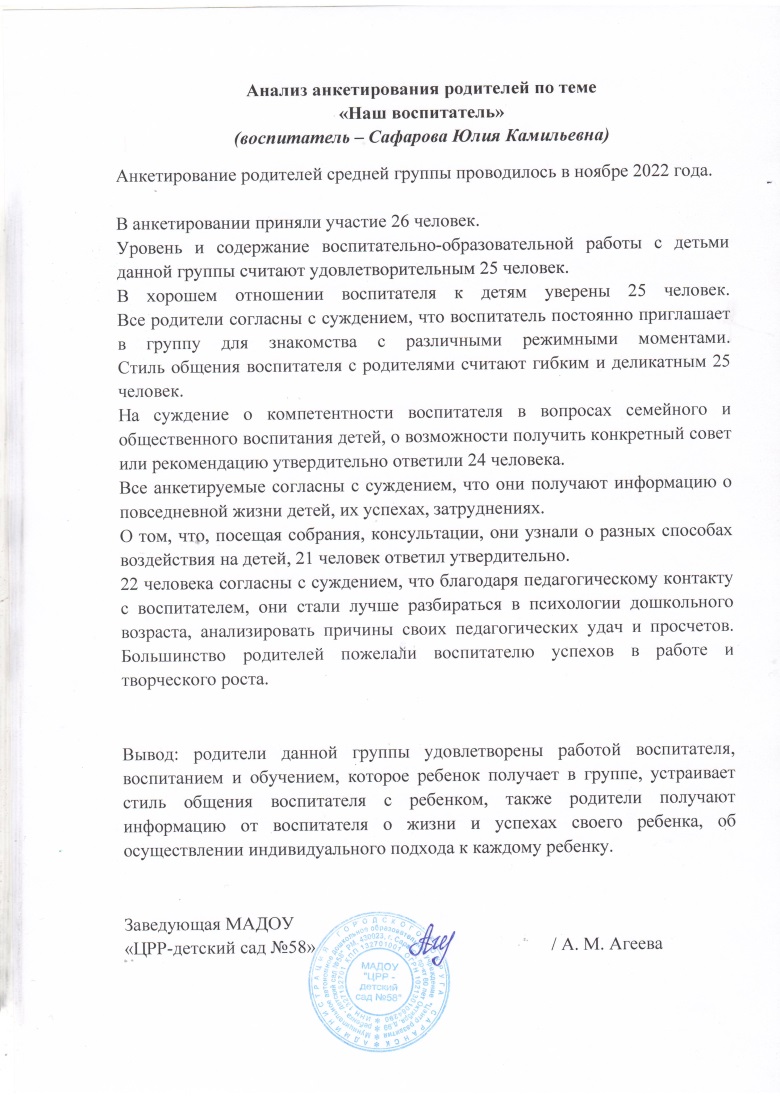 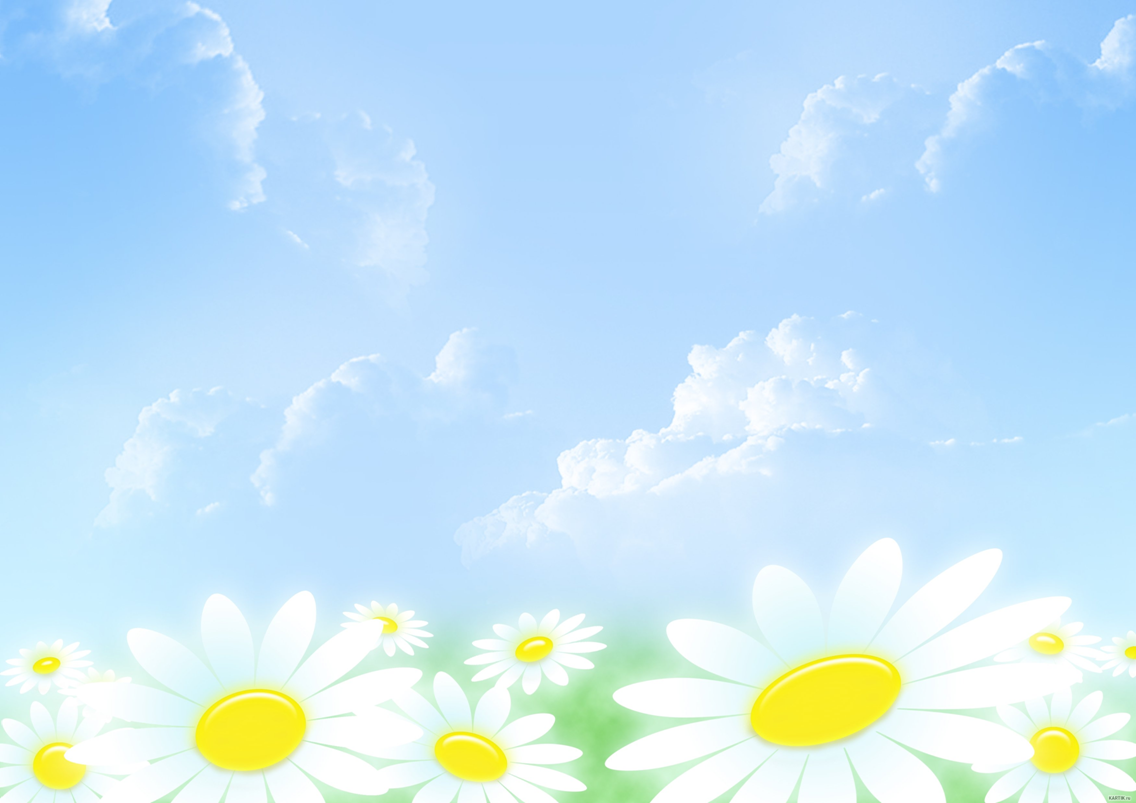 Работа с детьми из социально-неблагополучных семей
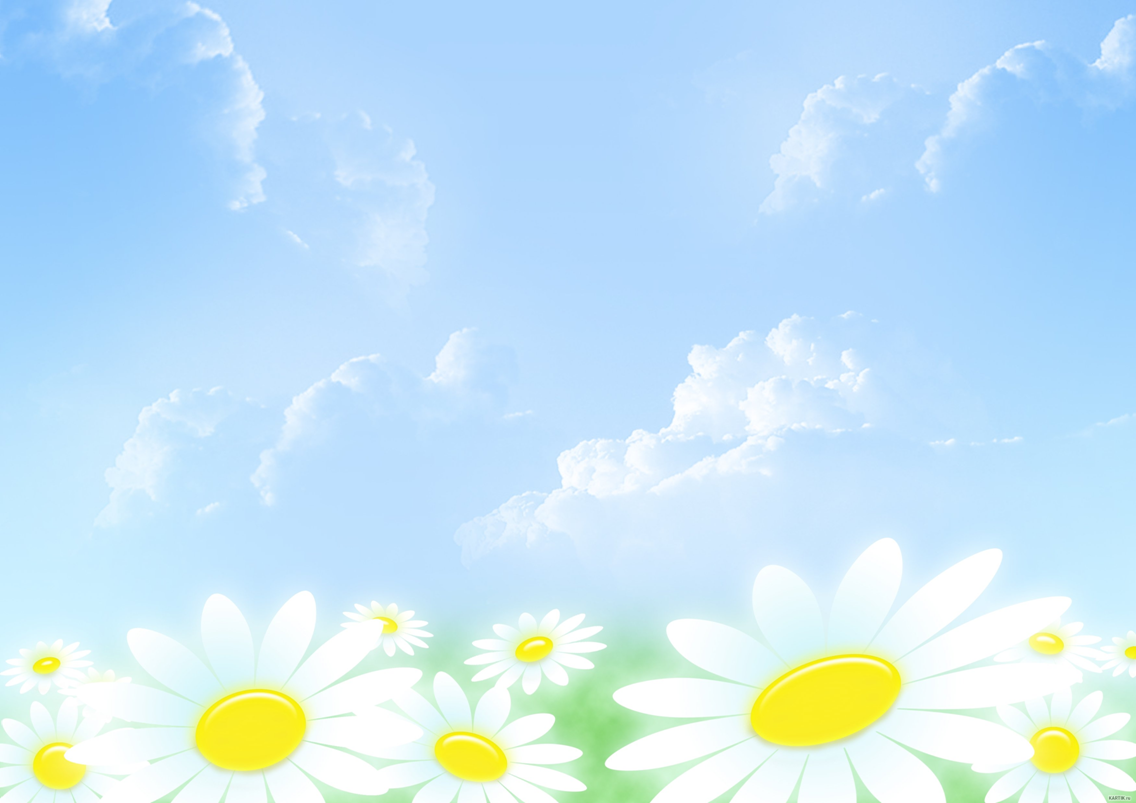 Участие педагога в профессиональных конкурсах
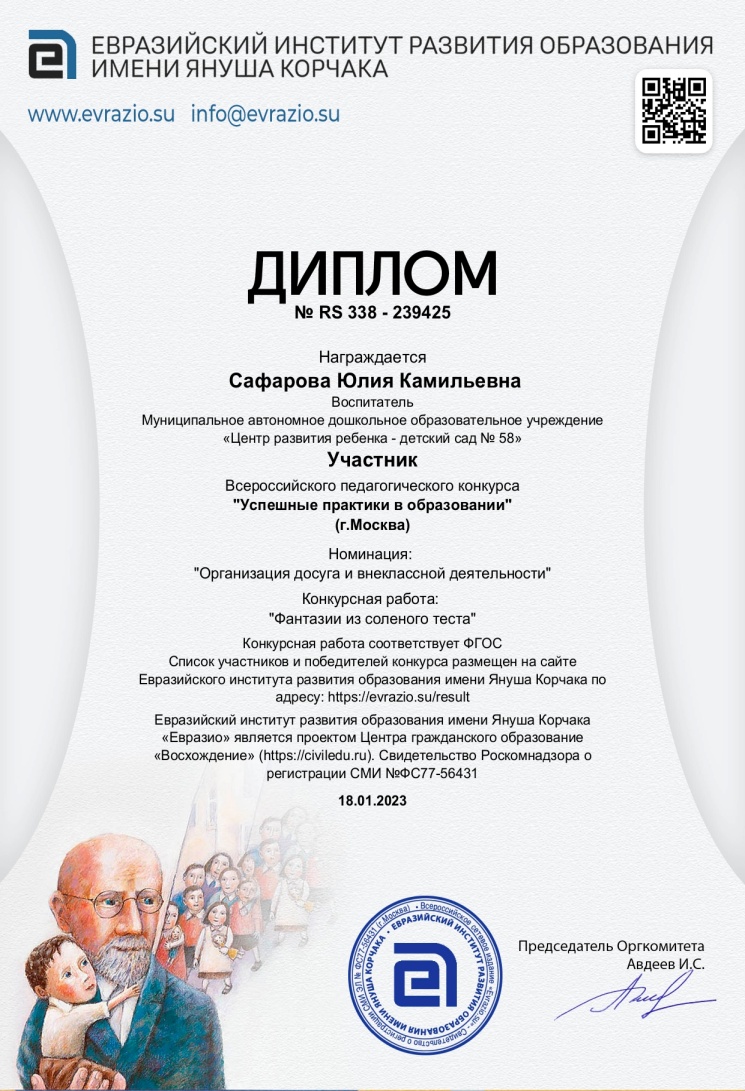 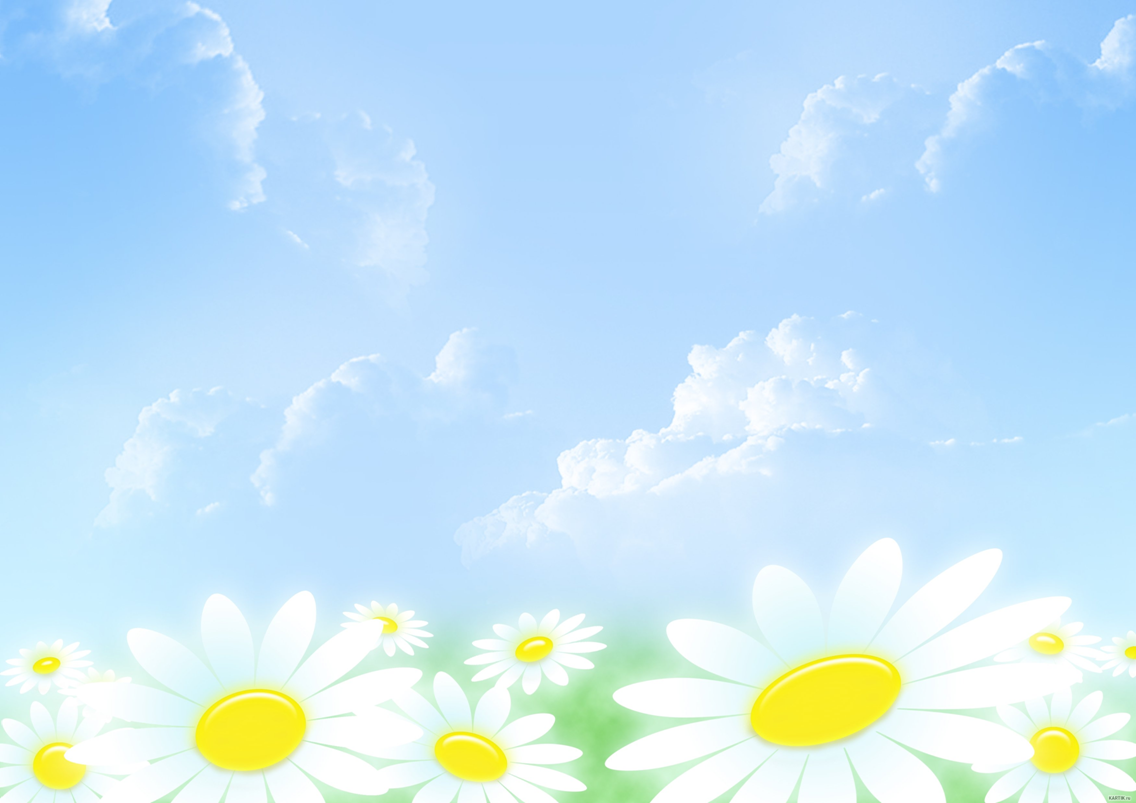 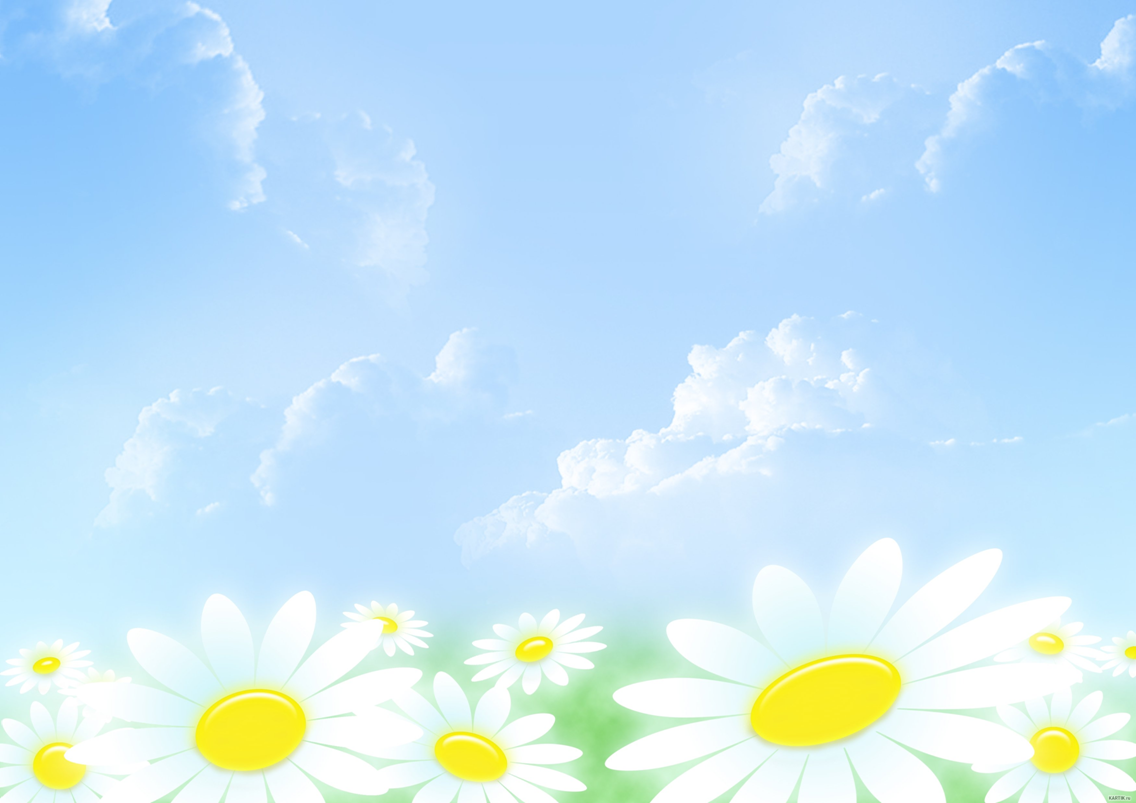 Награды и поощрения